Funcionario de Visturía
Despacho de exportación
Verificación Documental
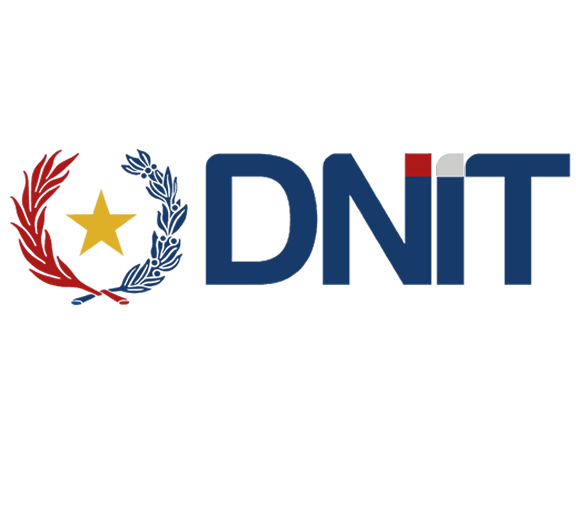 Al ingresar a SISWEB2…
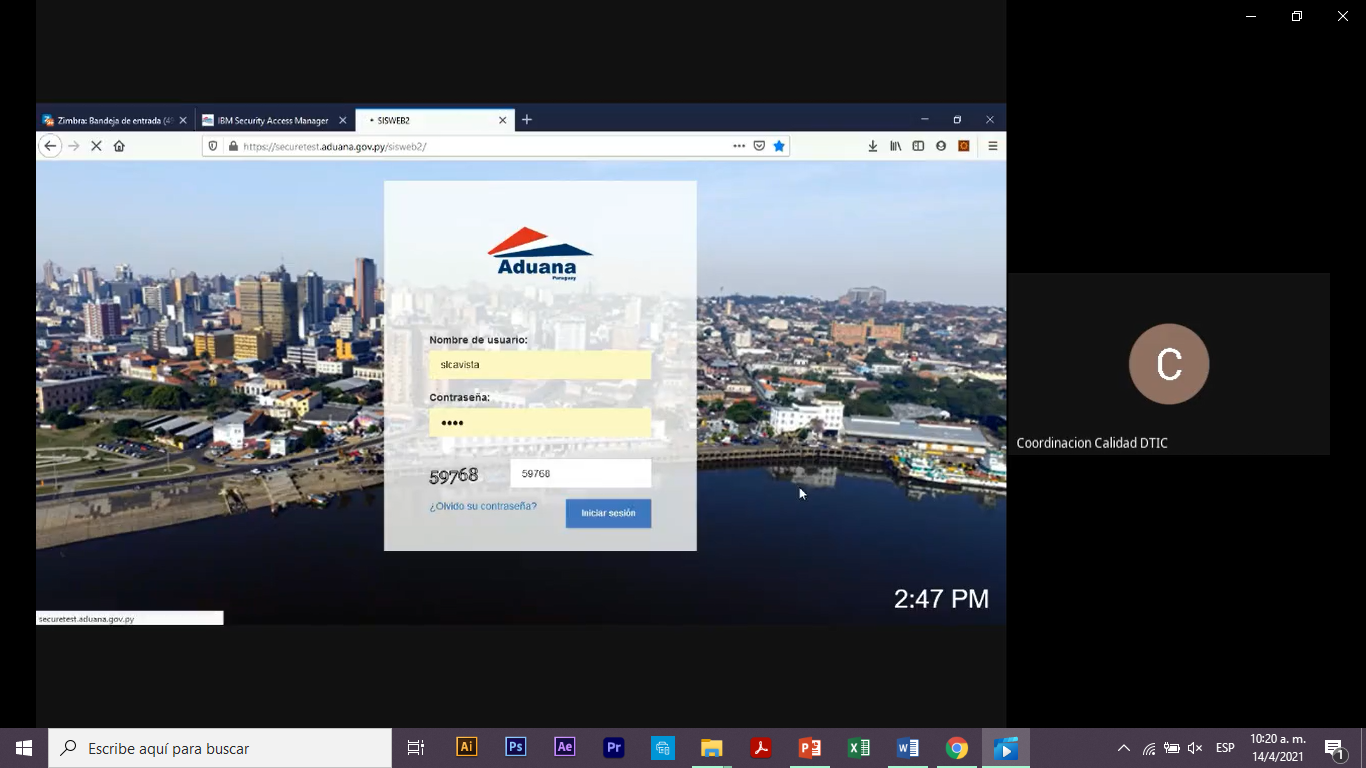 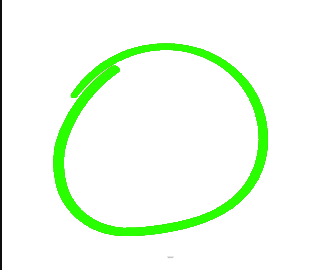 usuario
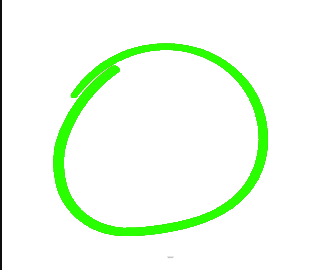 contraseña
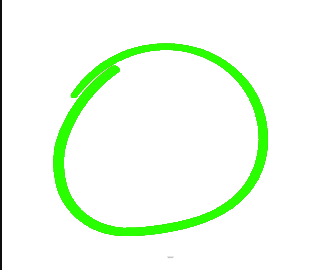 59768
En la pantalla principal seleccionaremos la opción “verificación documental de exportación” debido a que, en este ejemplo, el embarque se encuentra en estado “canal rojo”.
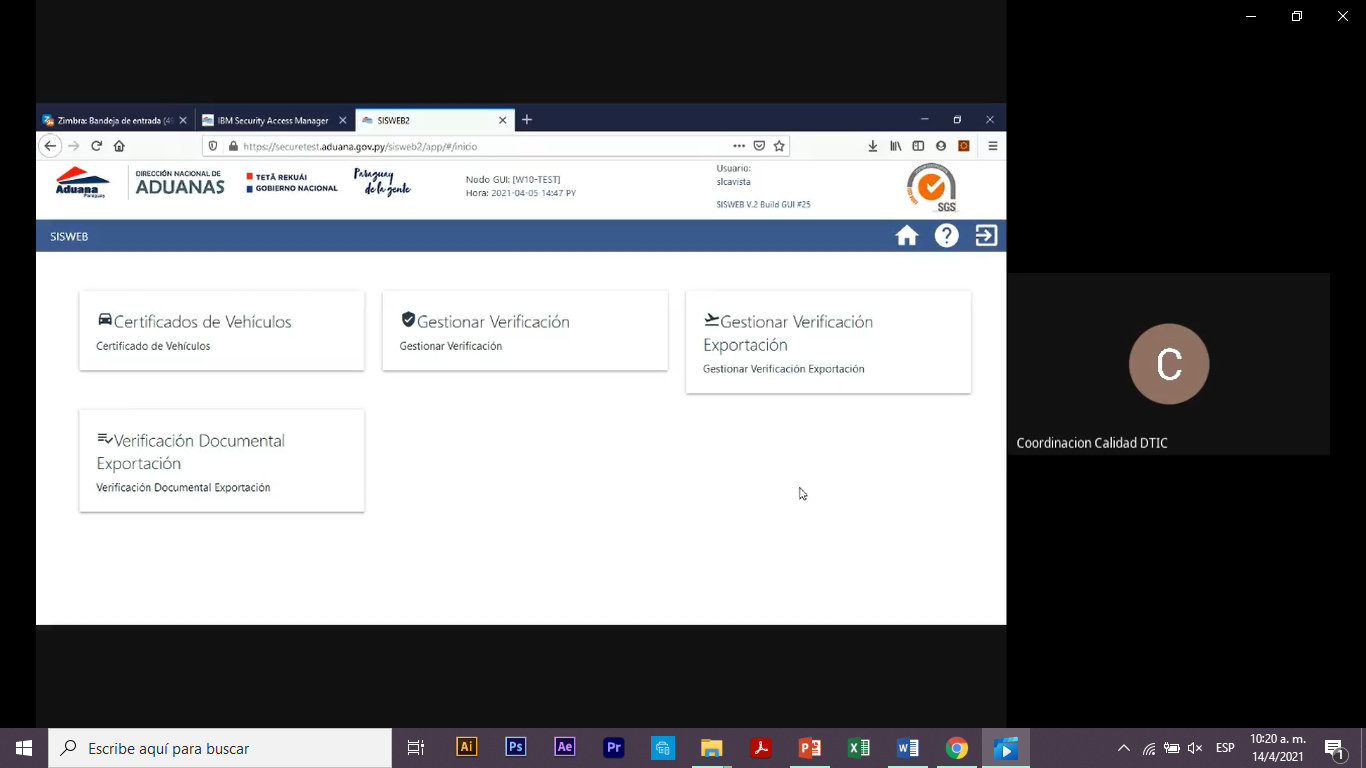 Para canales ROJOS
Para canales NARANJAS y ROJOS
Realizaremos la búsqueda del embarque basándonos en los filtros y seleccionando la opción “buscar”.
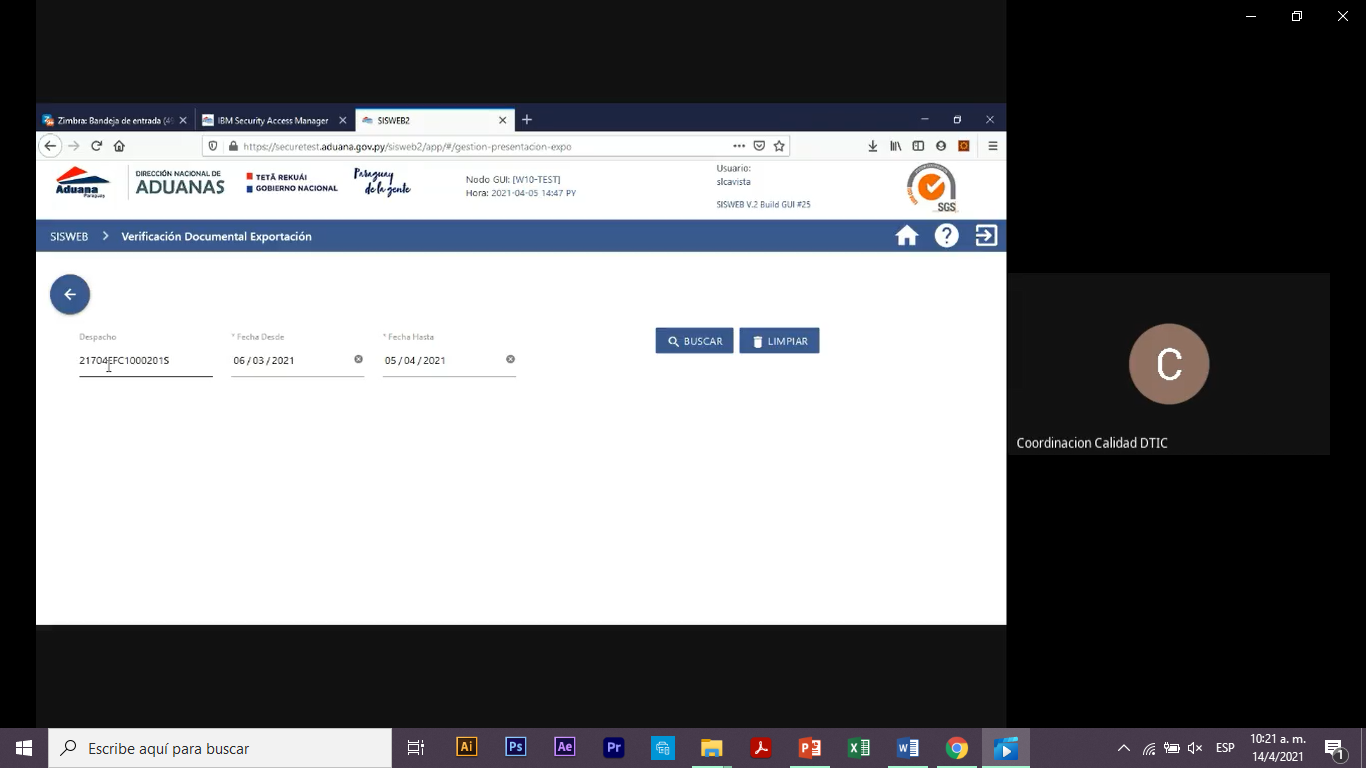 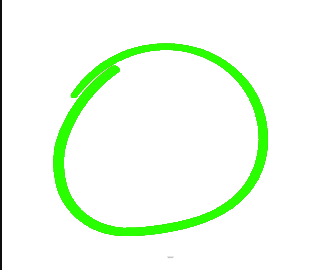 El sistema recuperará los datos del embarque contenido en el traslado.
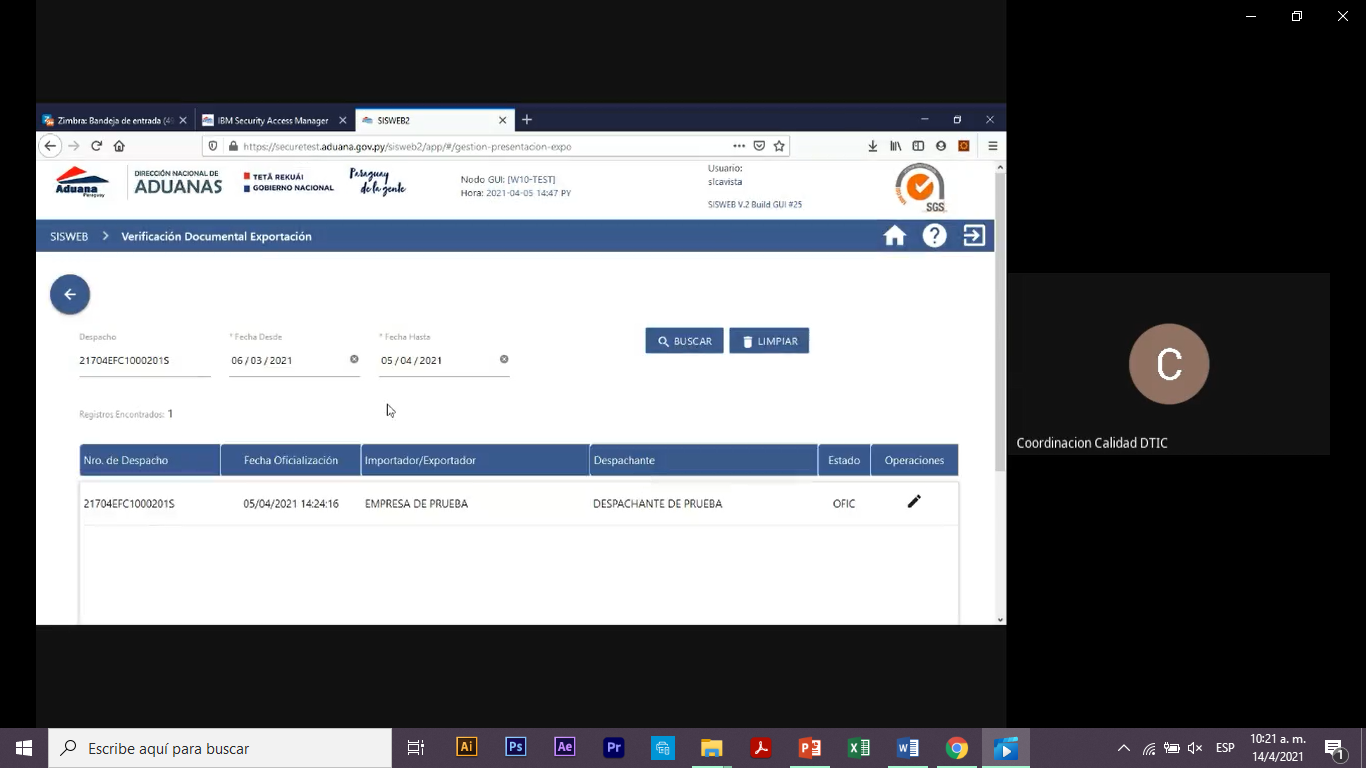 En la columna de operaciones, seleccionaremos el ícono de lápiz.
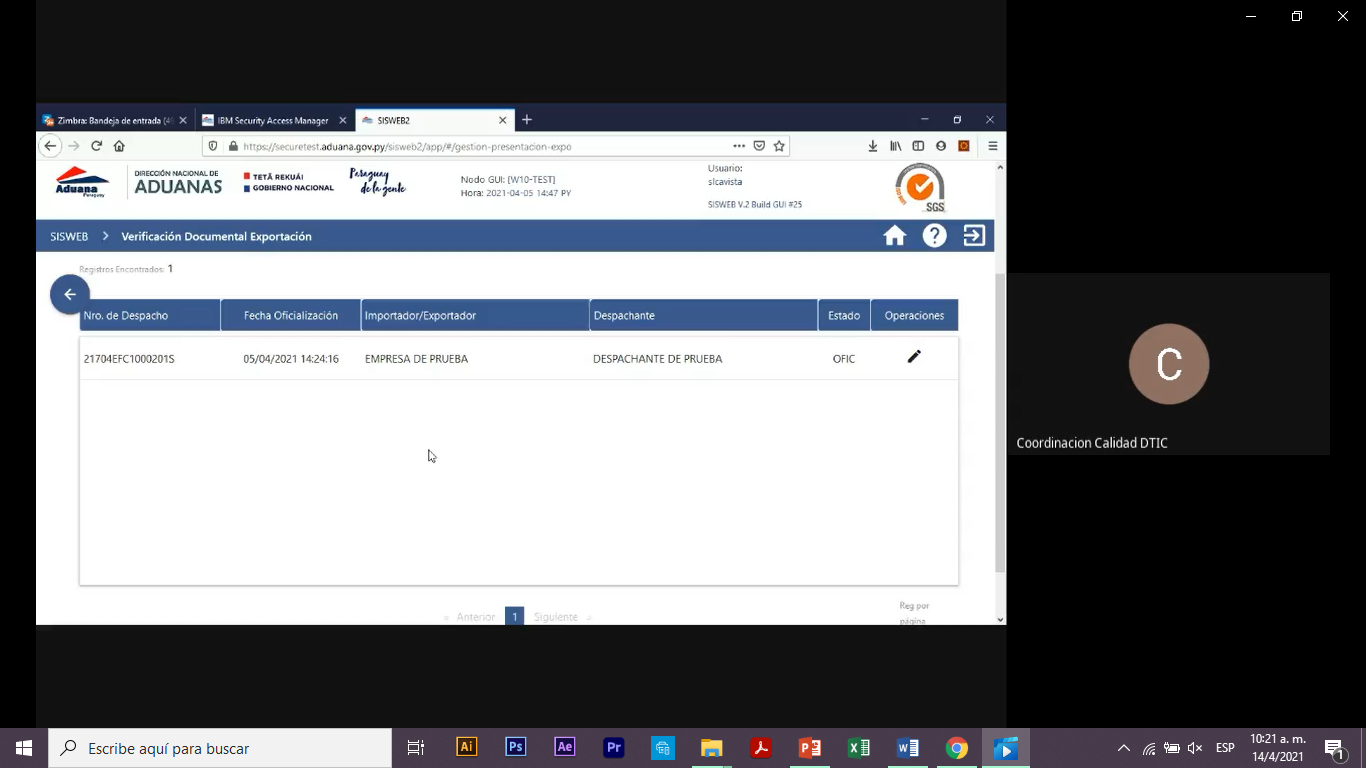 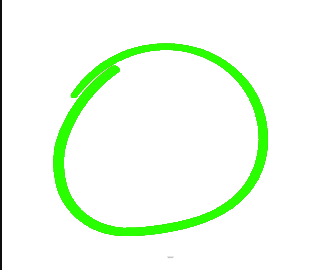 Visualizaremos todos los datos del embarque de la siguiente manera:
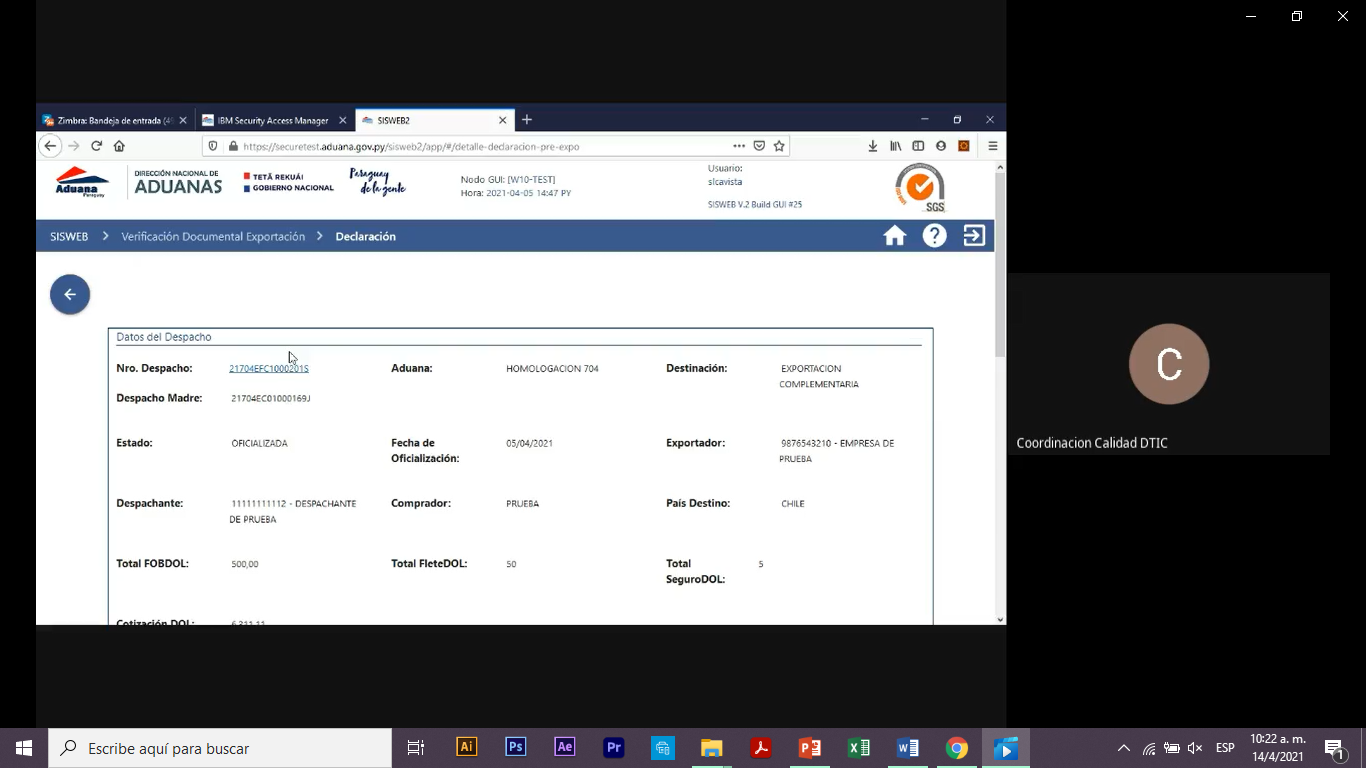 Tendremos un campo para agregar observaciones opcionalmente.
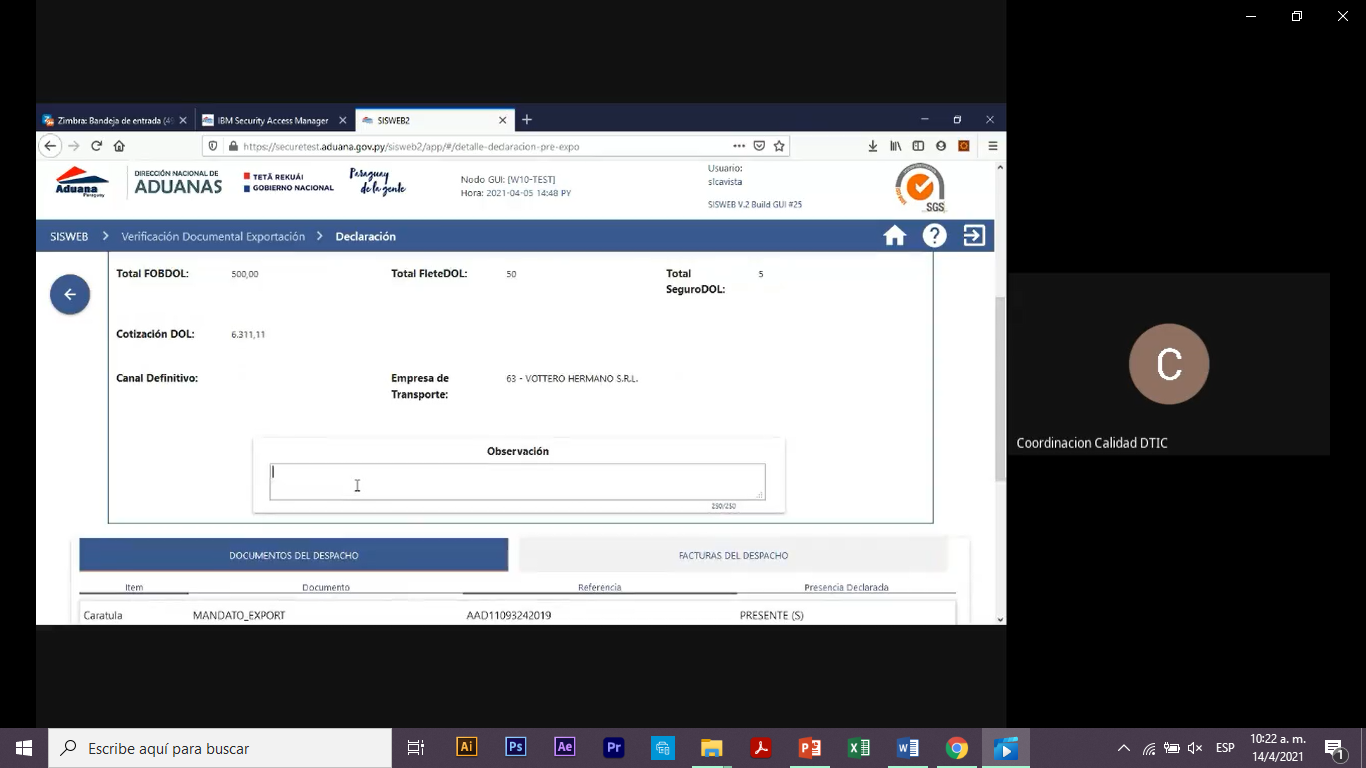 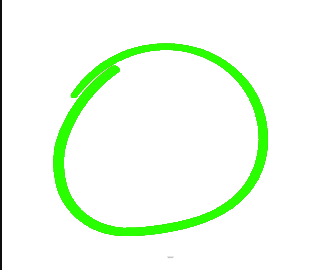 Al final de la página, visualizaremos una ventana con documentos del despacho…
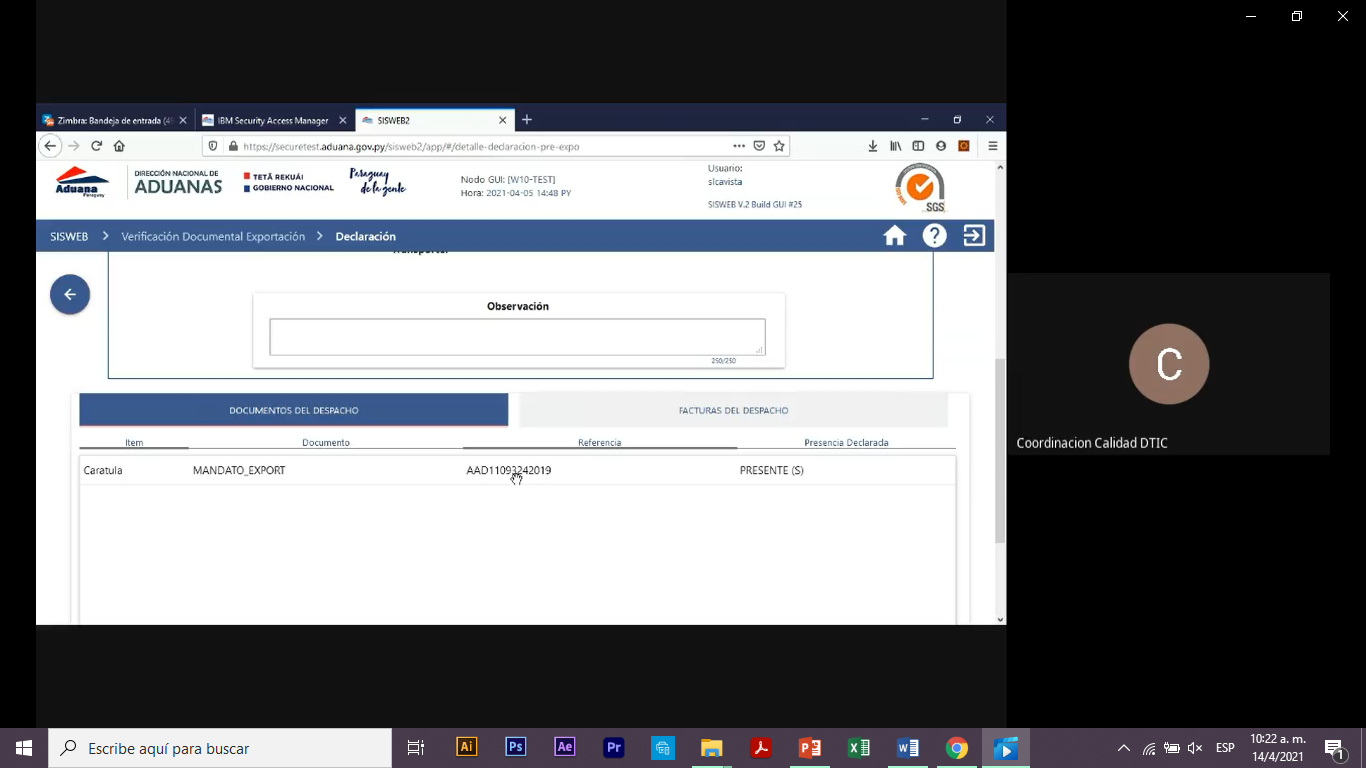 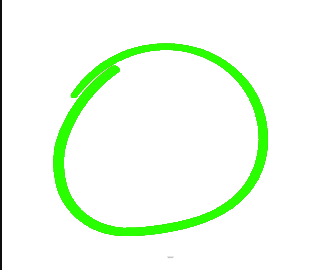 Y otra ventana con facturas del despacho.
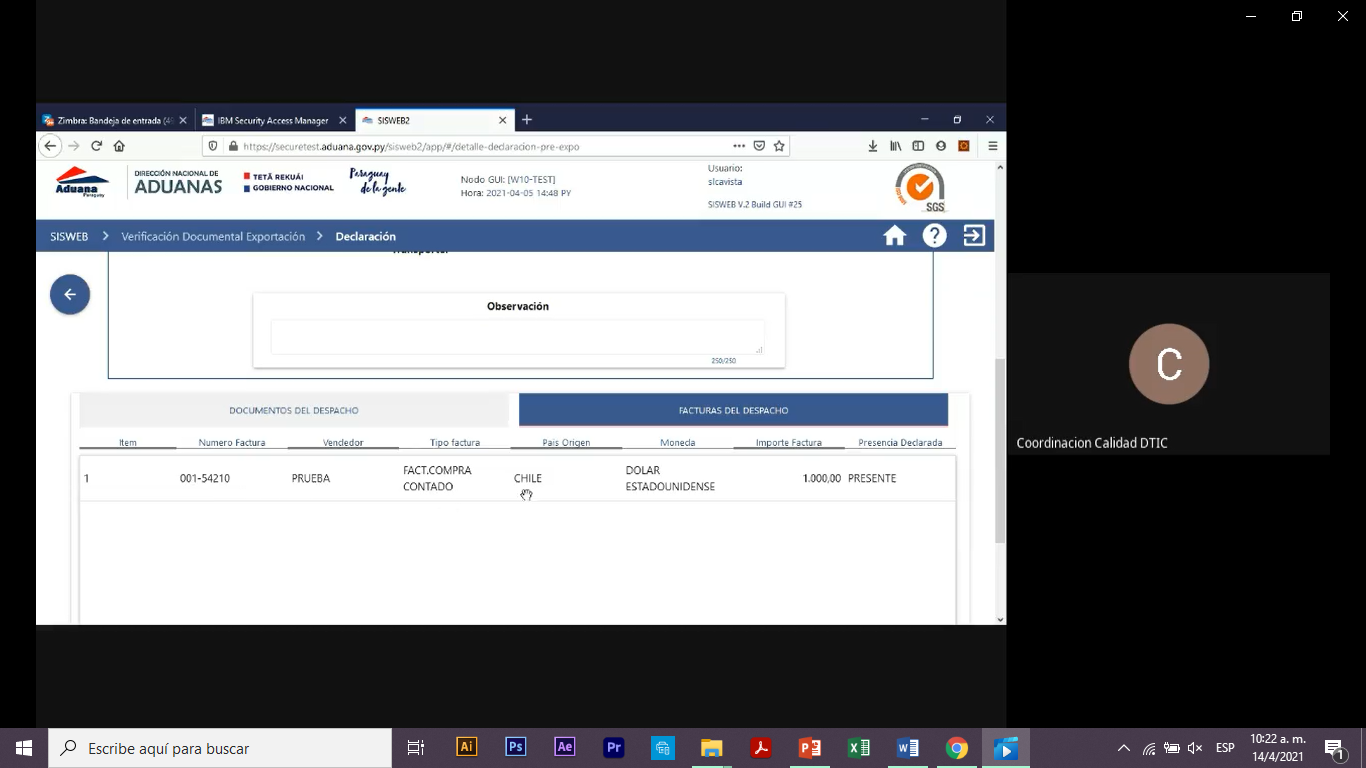 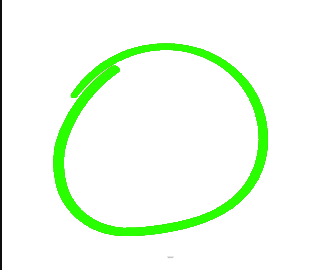 Mediante la opción “registrar observación”, registraremos las observaciones realizadas y el embarque se encontrará  listo para la verificación física de la mercadería
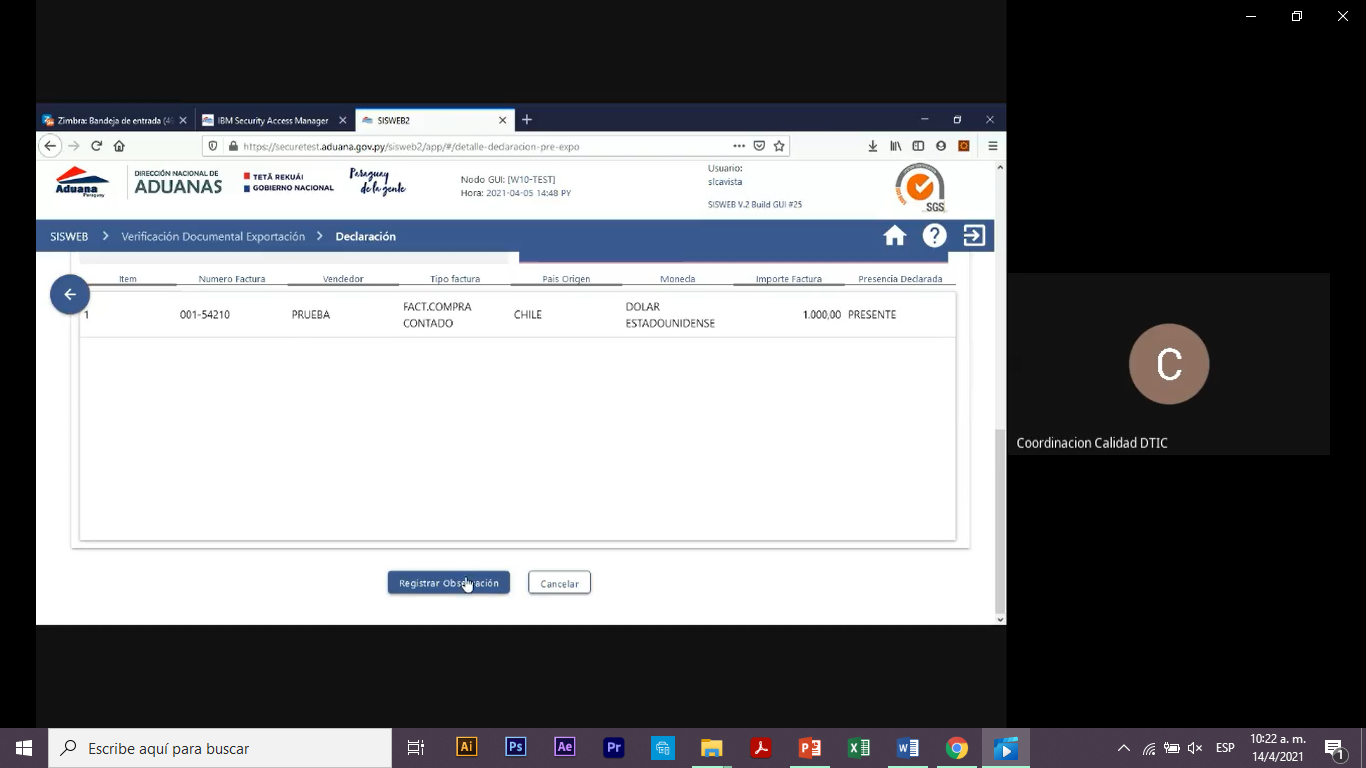 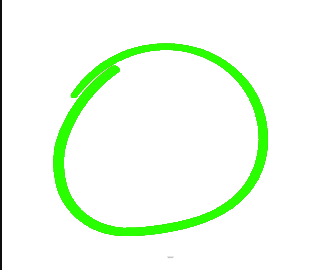 En la pantalla principal de SISWEB2…
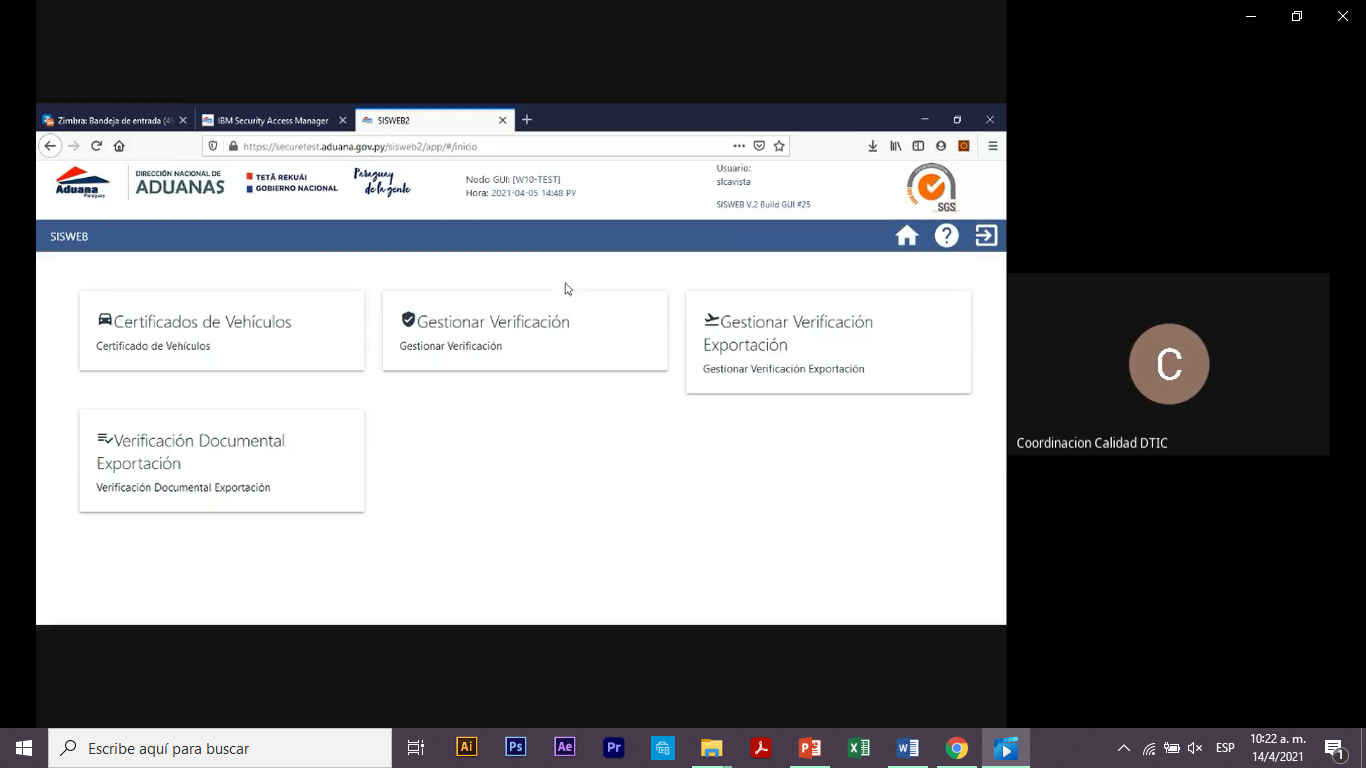 Seleccionaremos la opción “gestionar verificación de exportación”.
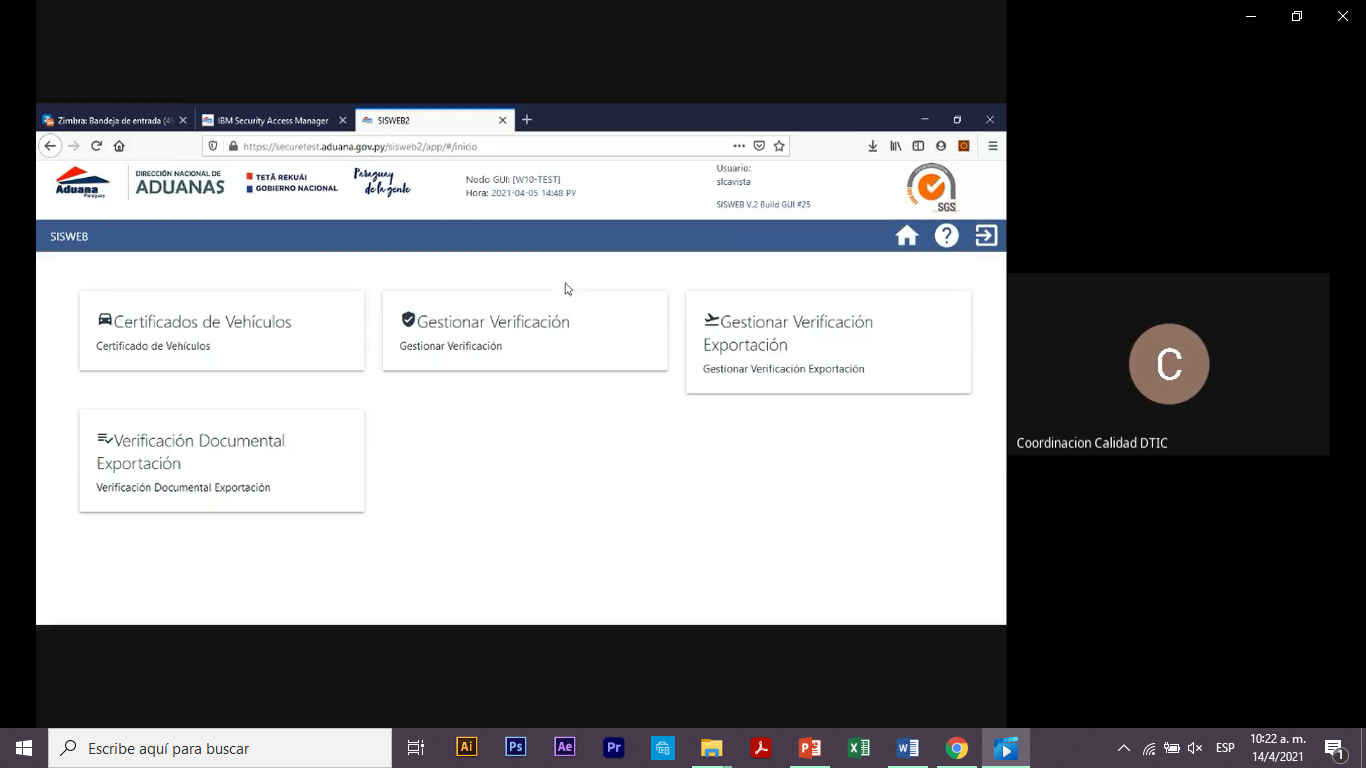 Basándonos en los filtros realizaremos la búsqueda seleccionando la opción “buscar”.
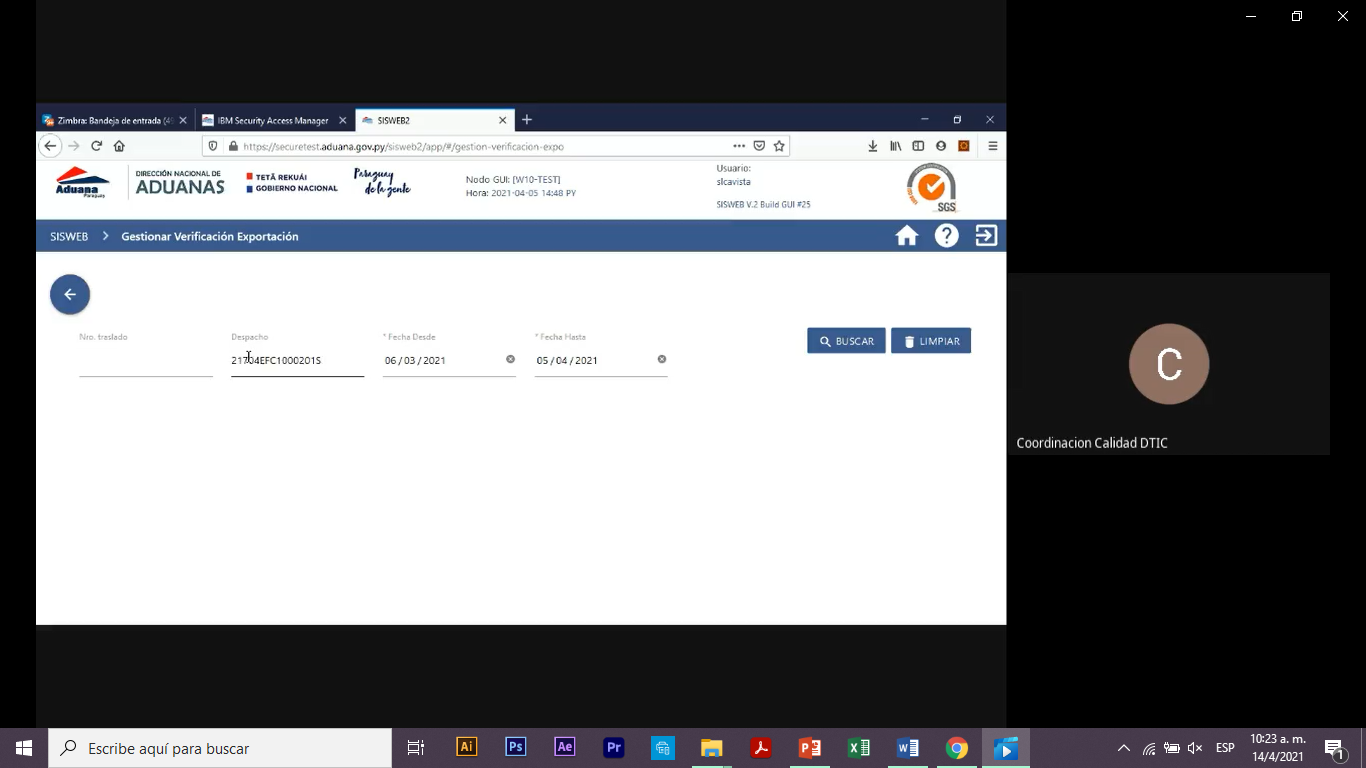 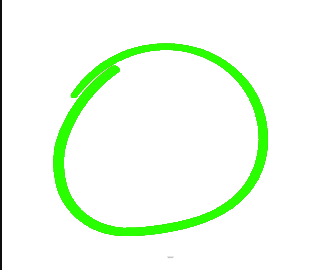 El sistema recuperará los siguientes datos.
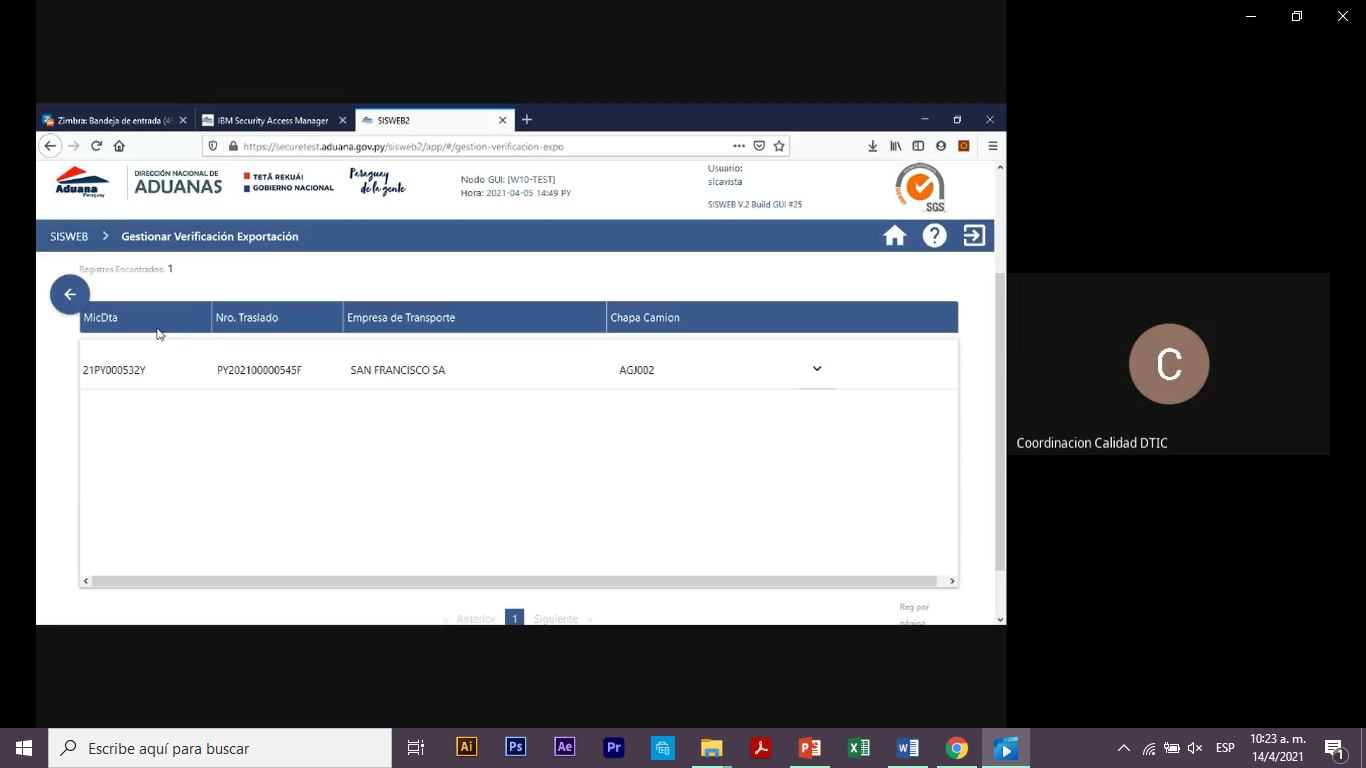 Seleccionaremos el ícono de flecha para desplegar el listado de los embarques de traslado.
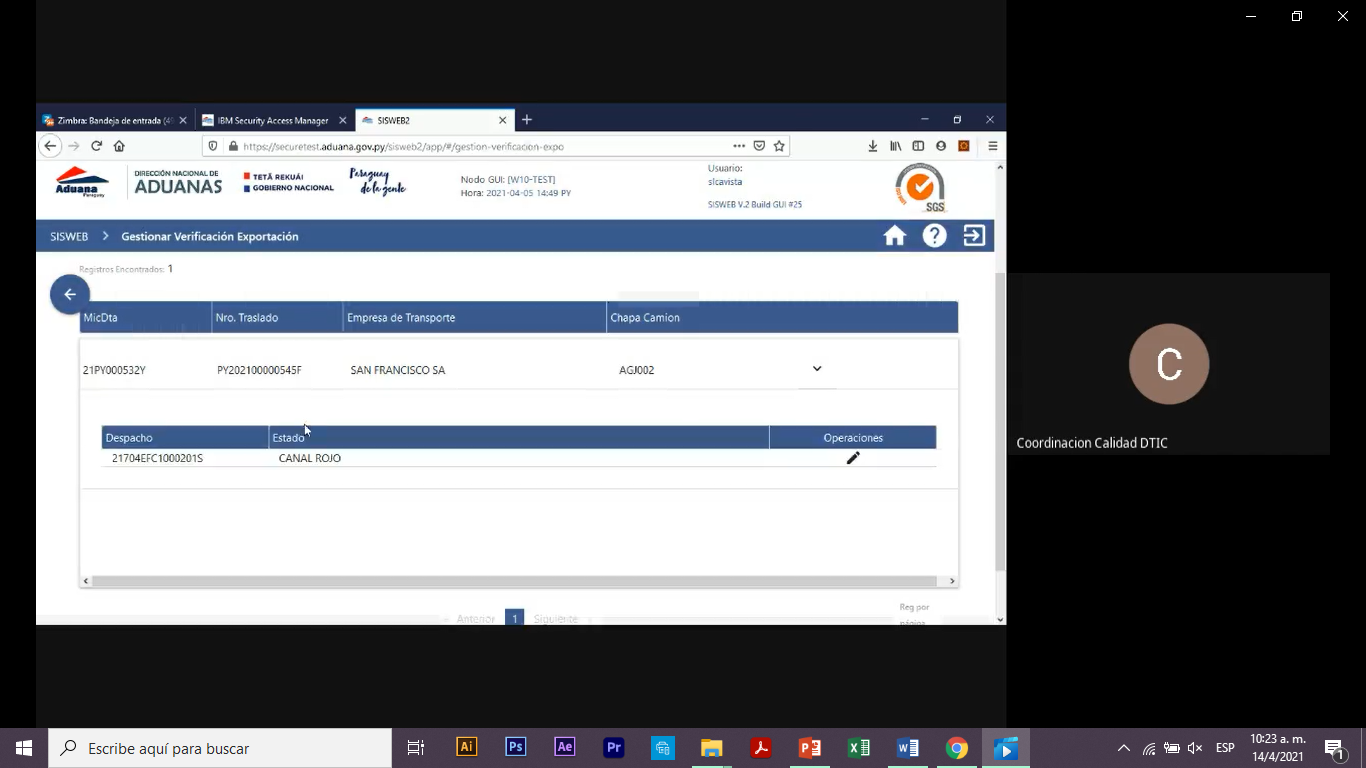 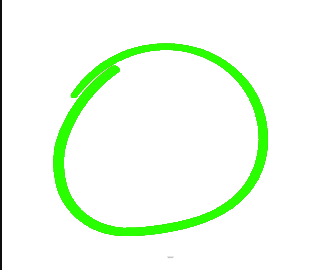 En la columna de operaciones seleccionaremos el ícono de lápiz del embarque para editar sus datos.
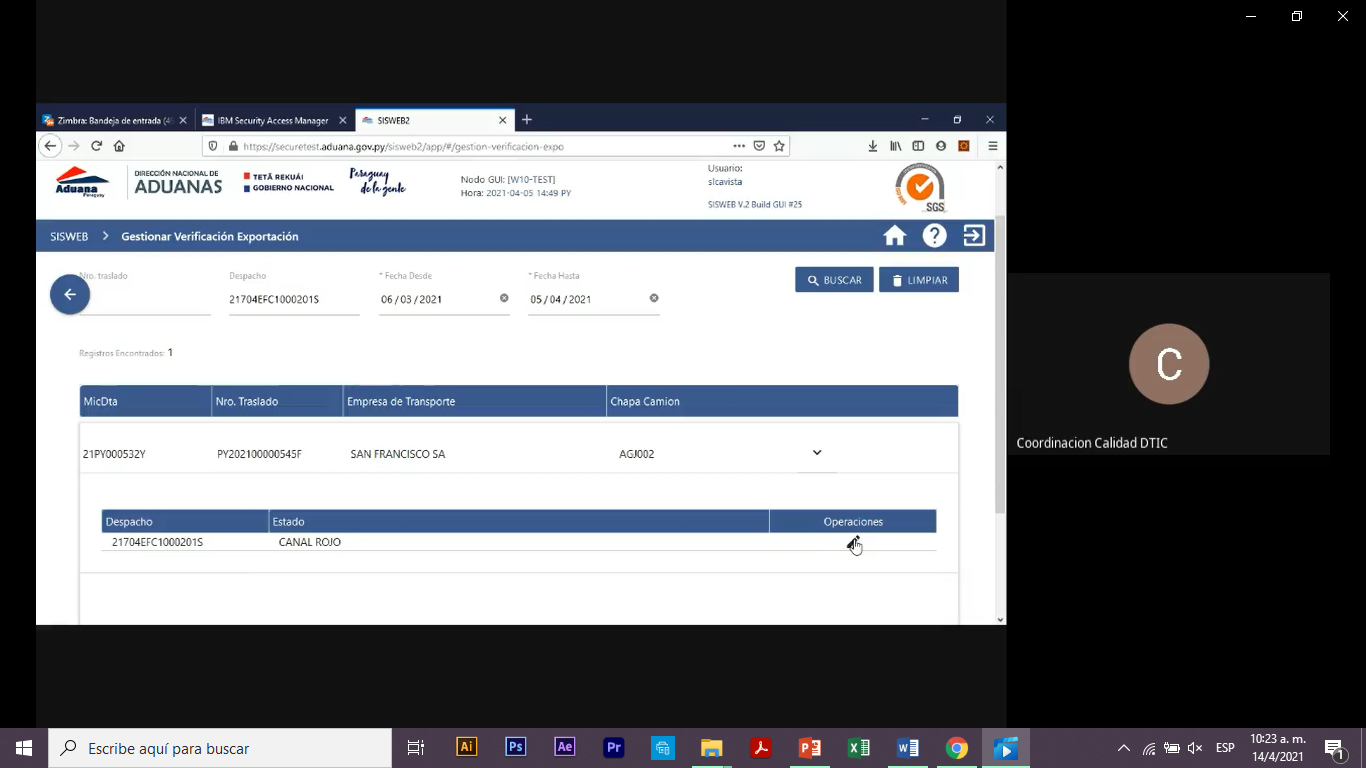 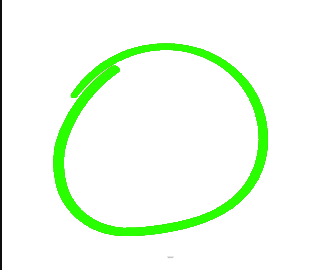 El sistema recuperará los datos del embarque.
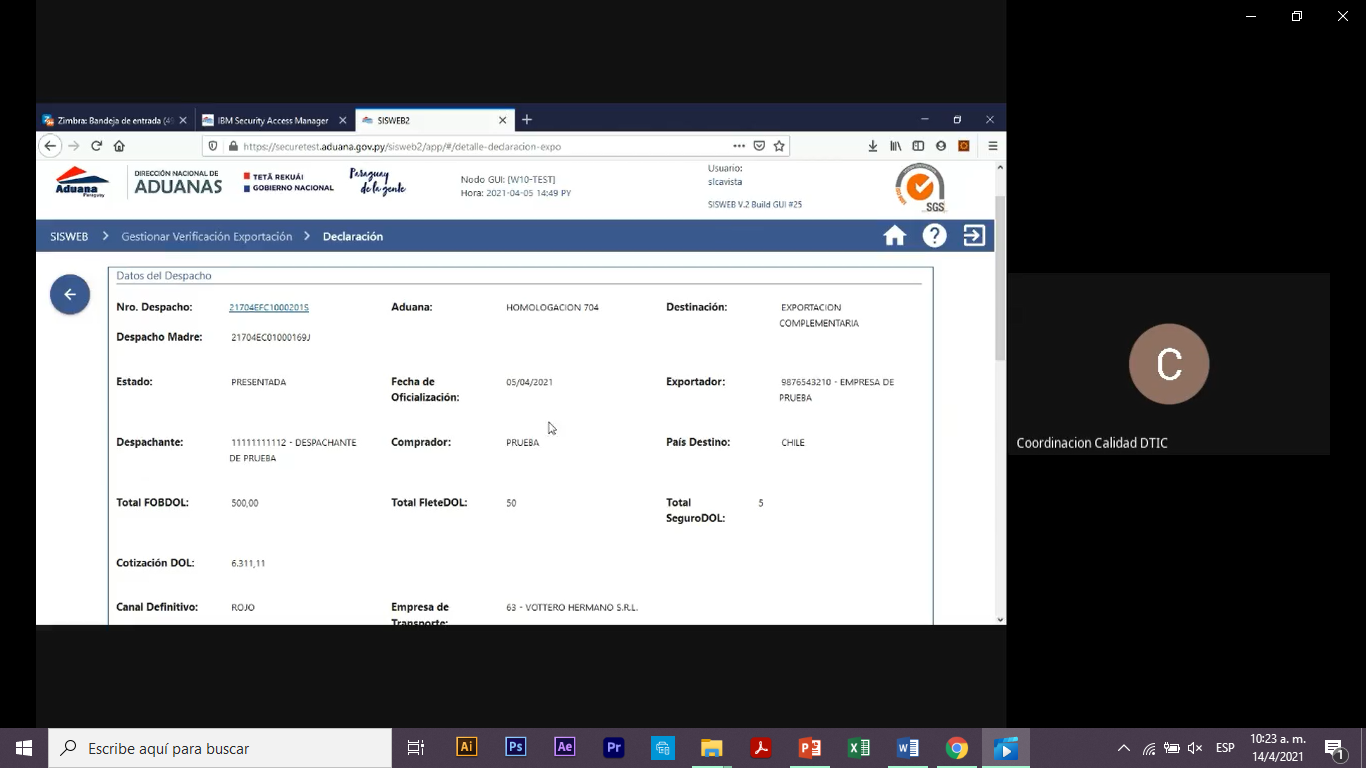 Tendremos un campo para agregar observaciones de manera opcional.
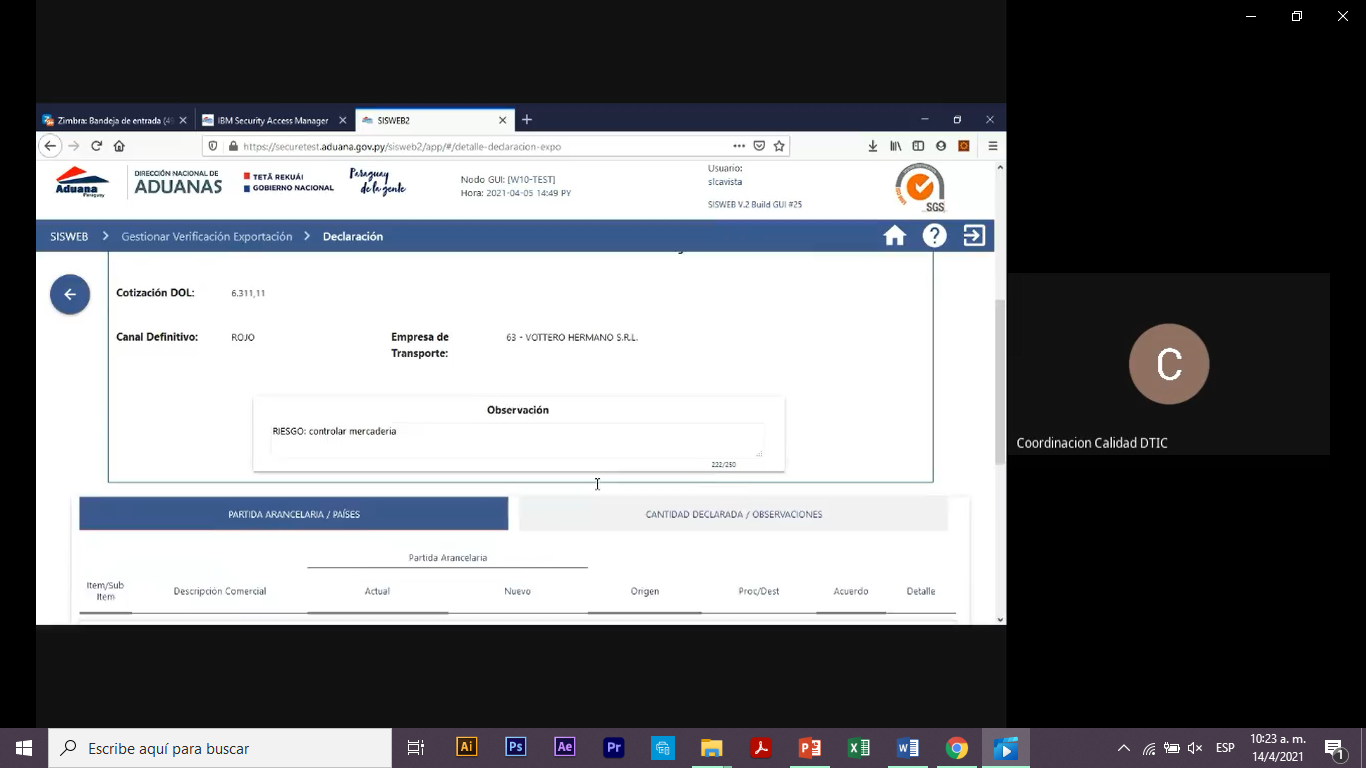 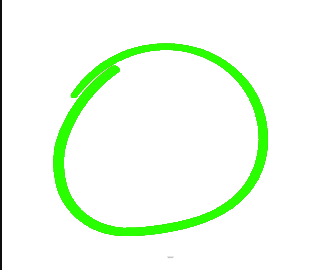 Al final de la página visualizaremos dos ventanas.
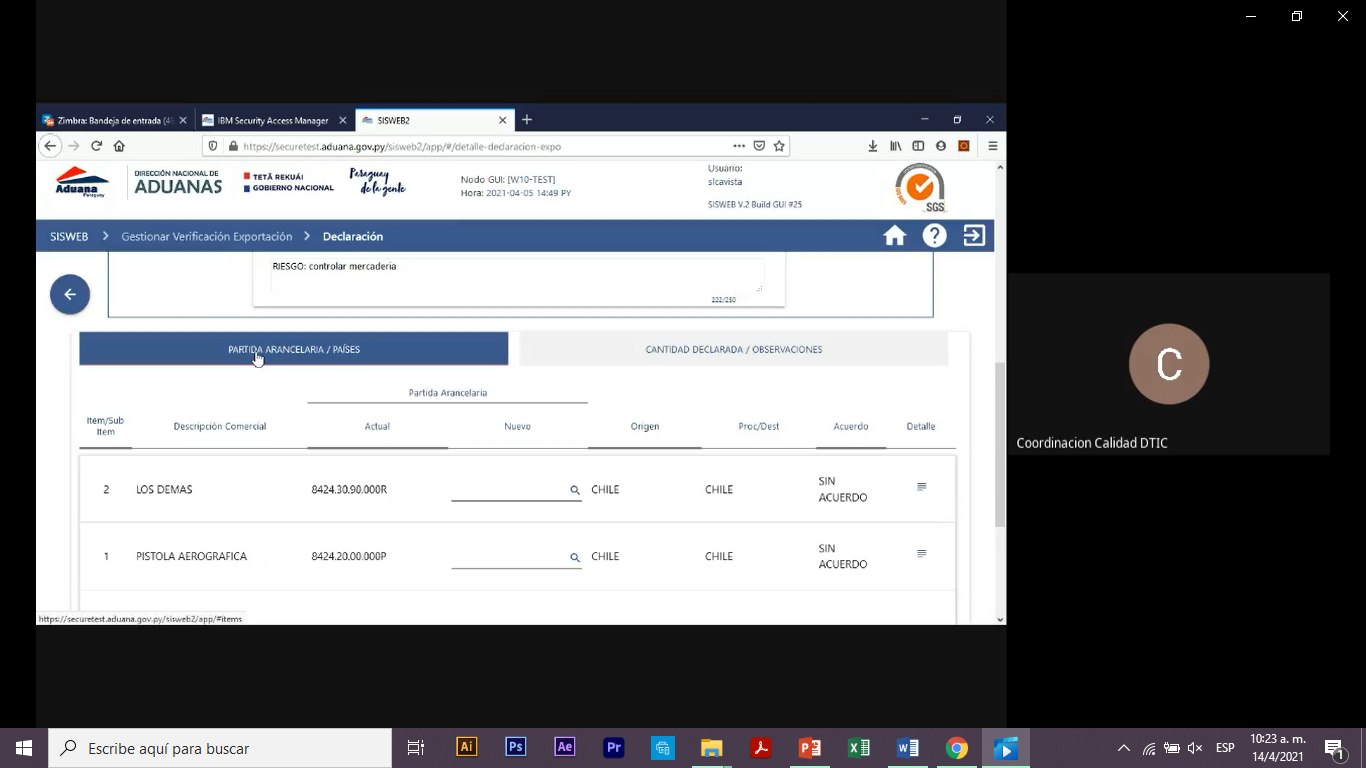 La primera contiene la información de la partida arancelaria/países y en la columna “detalle”…
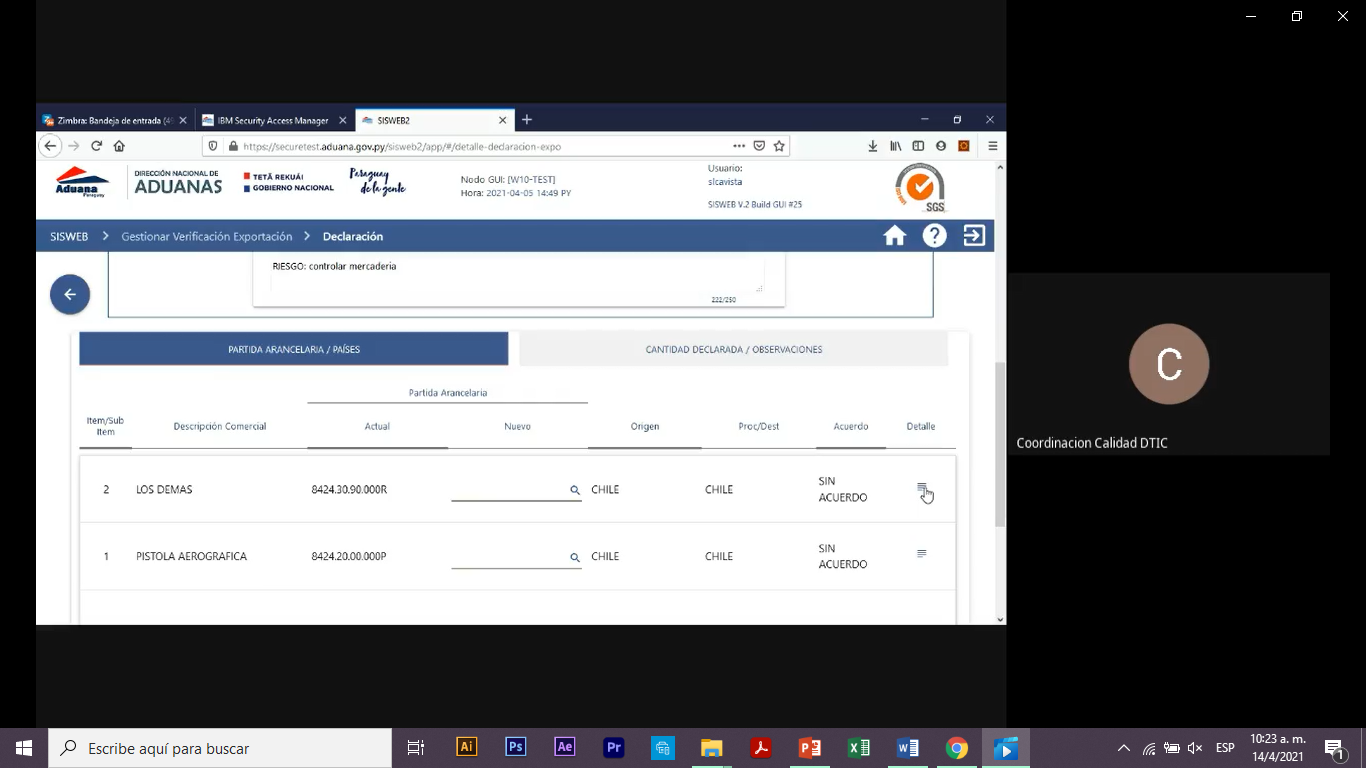 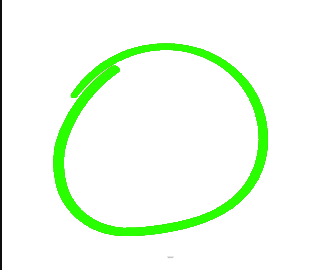 Podremos visualizar los detalles del embarque.
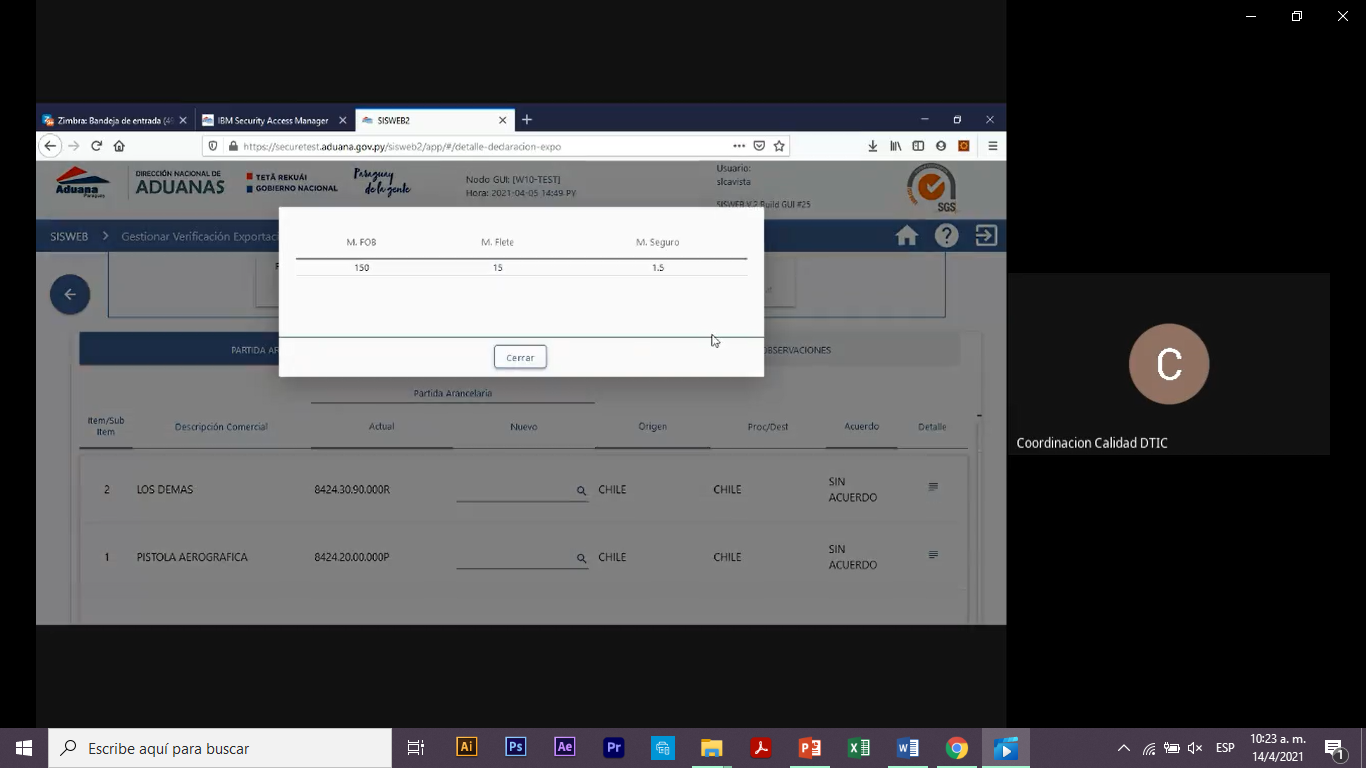 La segunda ventana contiene información referente a la cantidad declarada/observaciones, en la cual podremos agregar observaciones y visualizar detalles en las opciones respectivas.
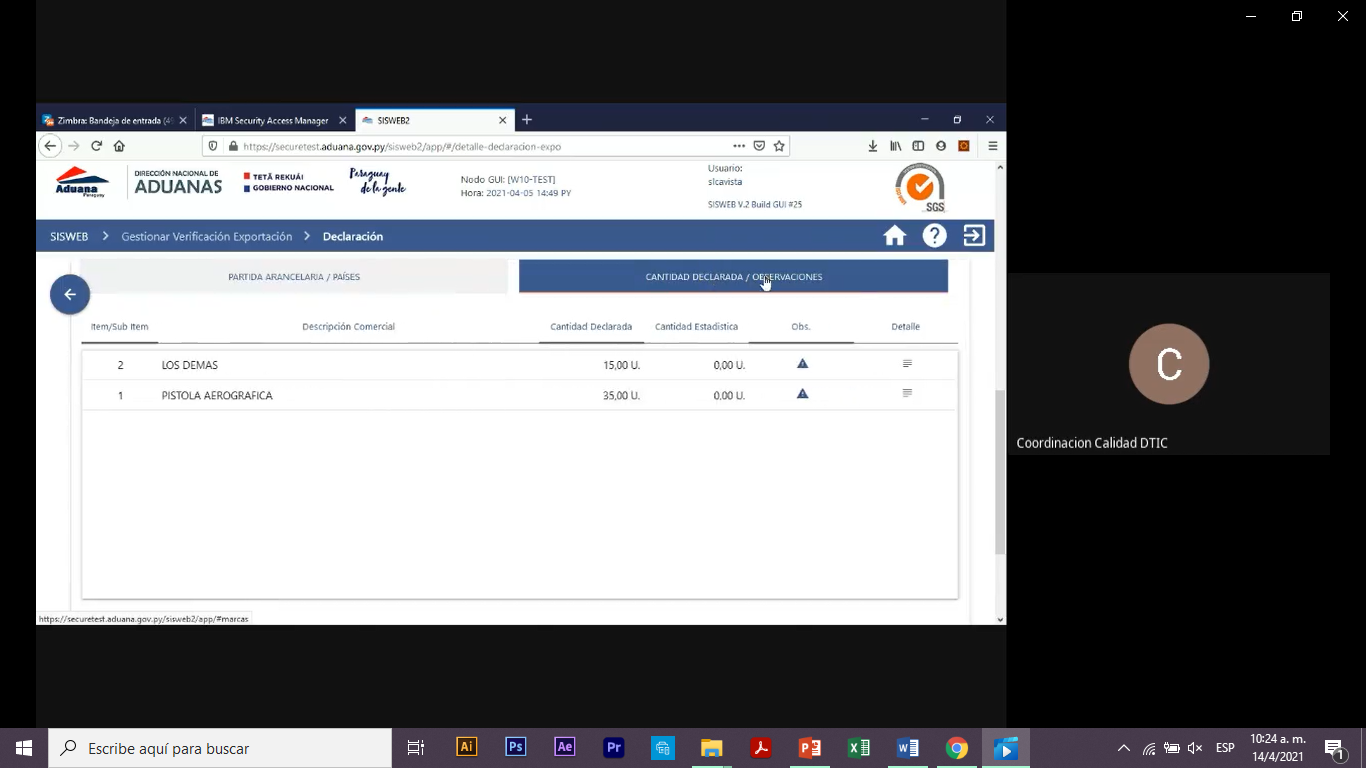 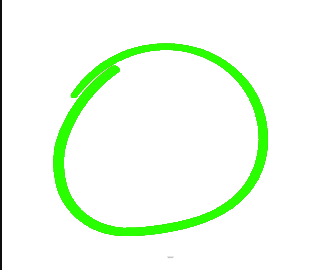 Al seleccionar la opción “observaciones” visualizaremos lo siguiente, en este campo podremos realizar observaciones.
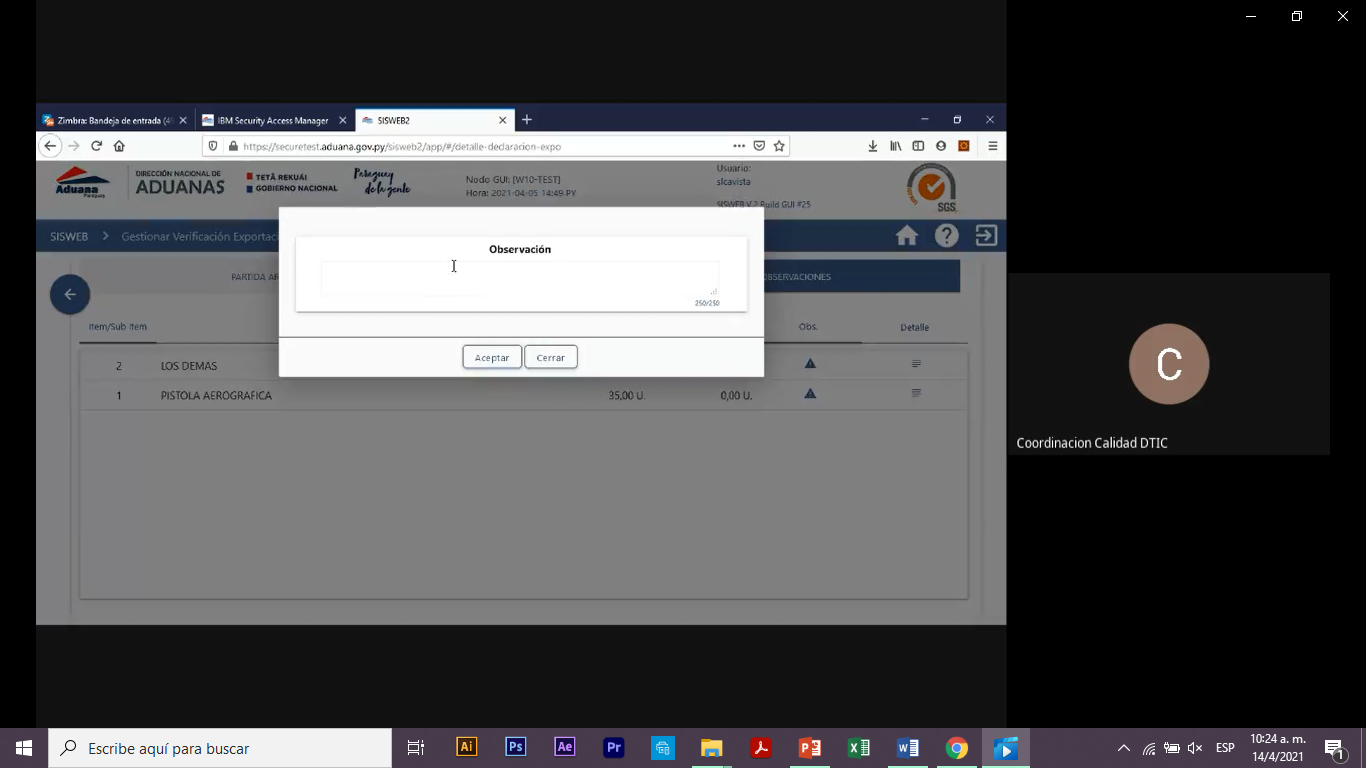 Al seleccionar la opción “detalles” visualizaremos lo siguiente.
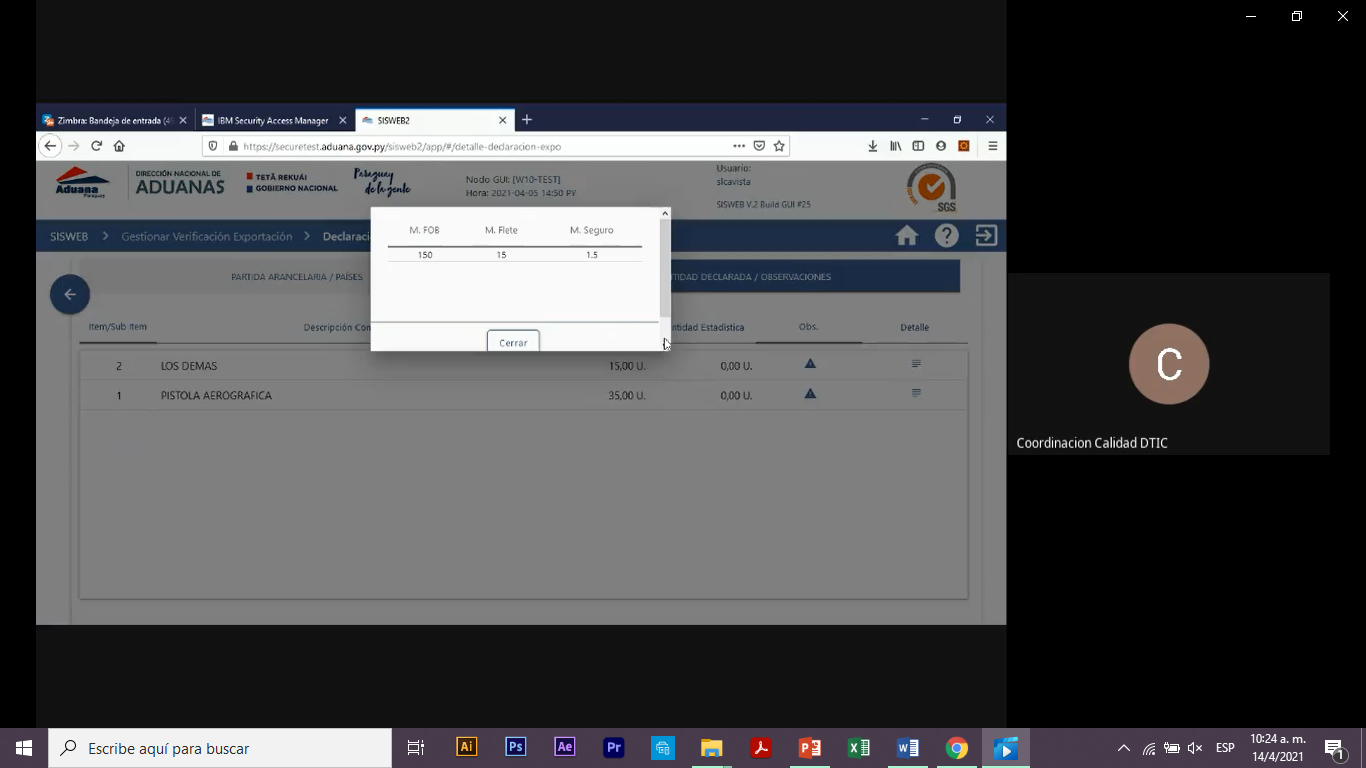 A continuación, seleccionaremos la opción “registrar”…
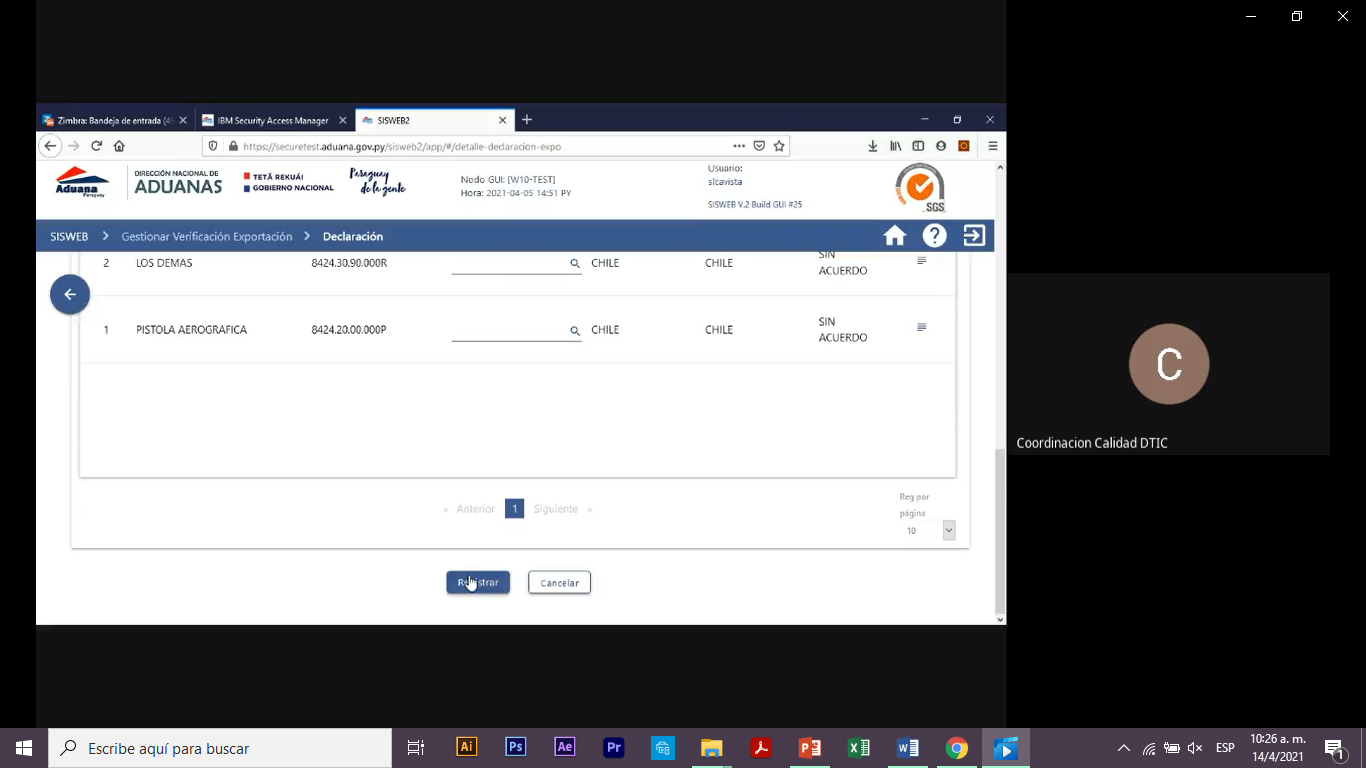 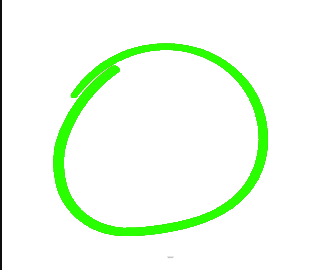 Y de esta manera, validaremos todo lo contenido en el embarque.
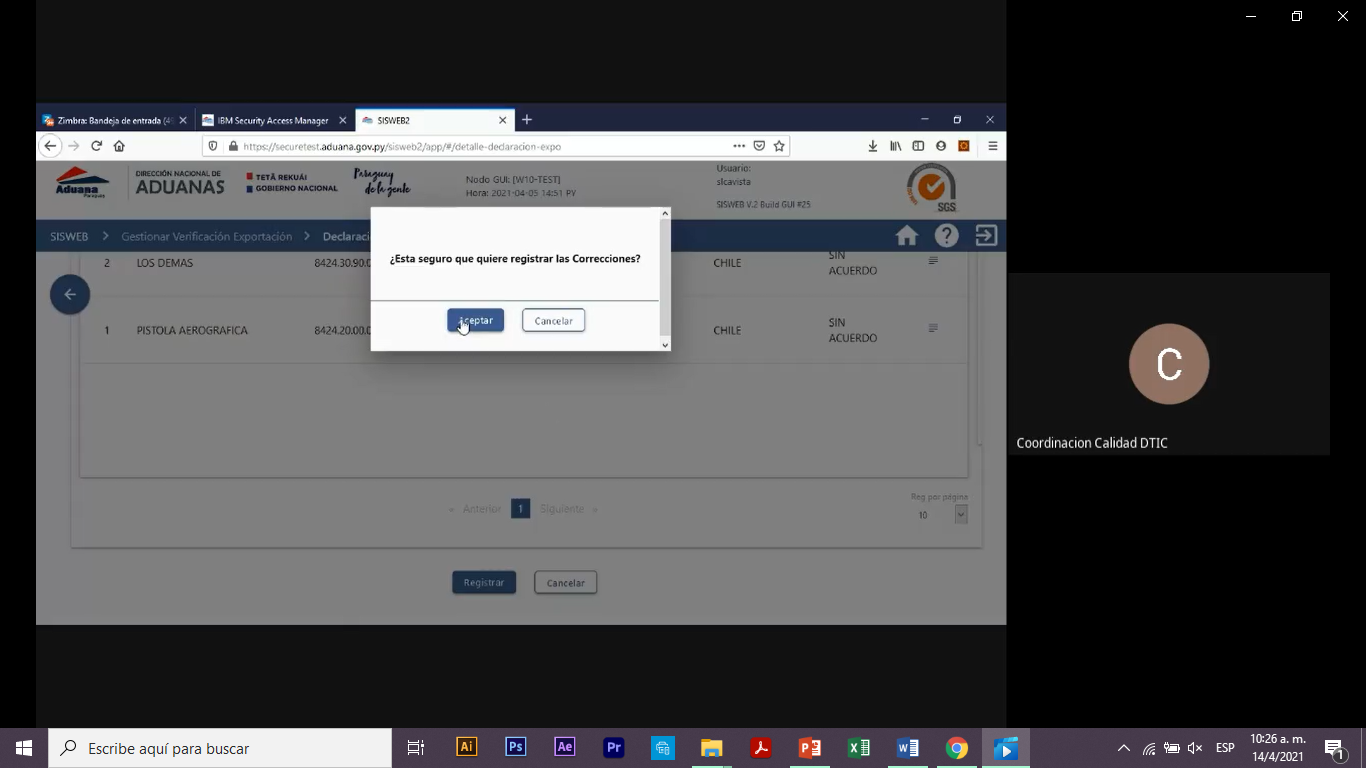 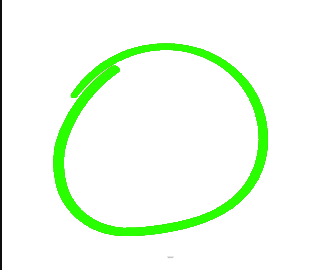 En caso de que corresponda rechazar el embarque…
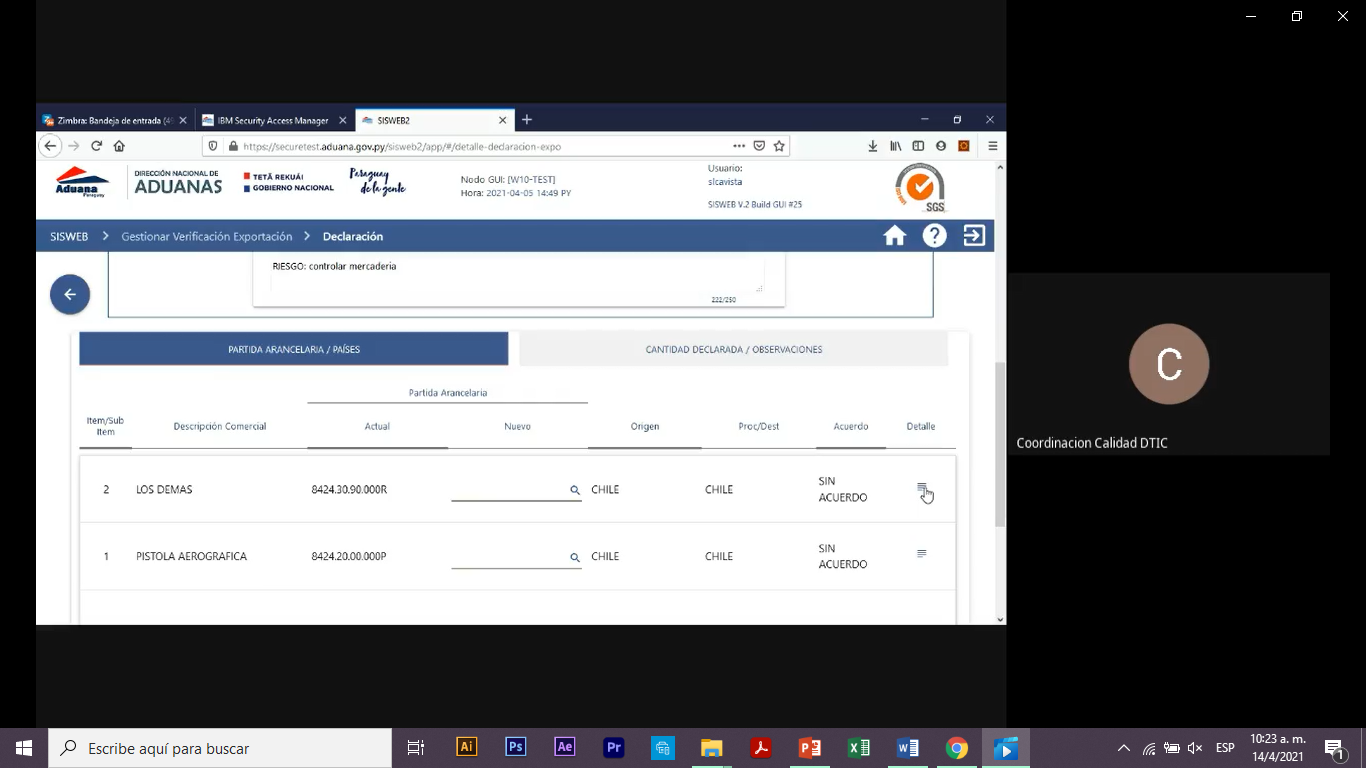 Antes de registrar las observaciones, en la primera ventana, cambiaremos la posición arancelaria del embarque seleccionando el ícono de lupa en la columna “nuevo”.
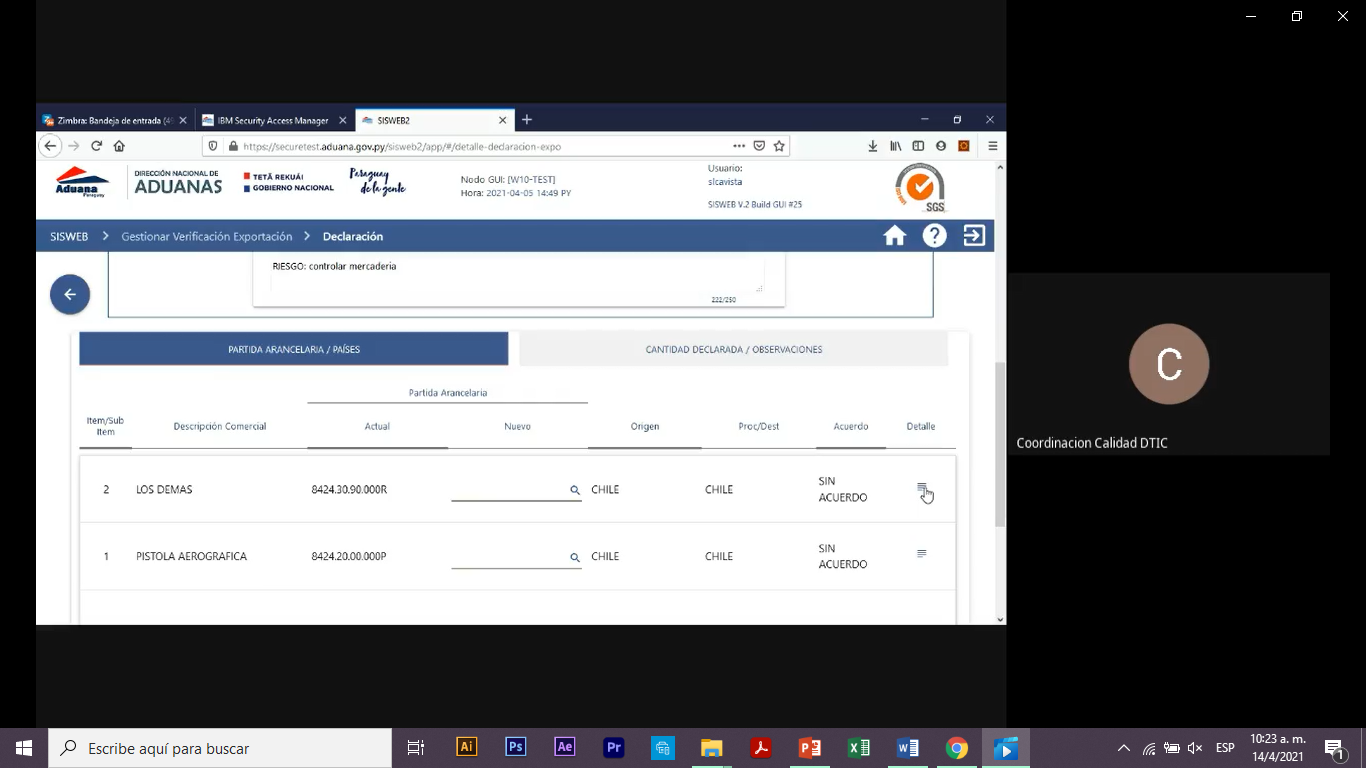 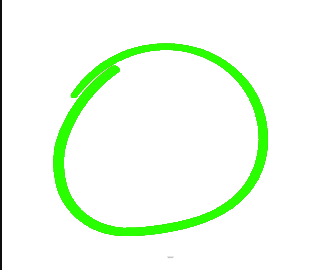 Colocaremos un código en la sección “posición del nomenclador” y seleccionaríamos la opción ”buscar”.
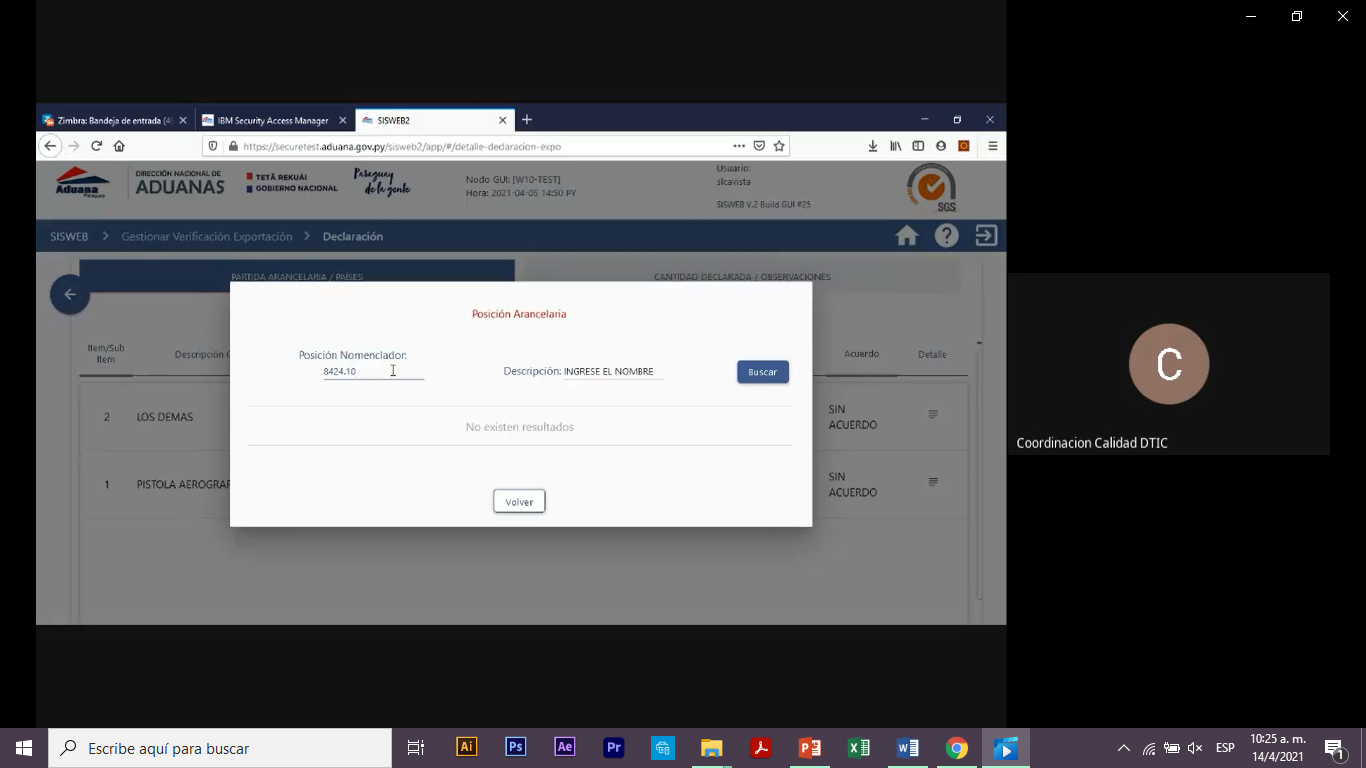 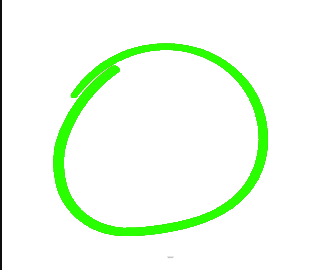 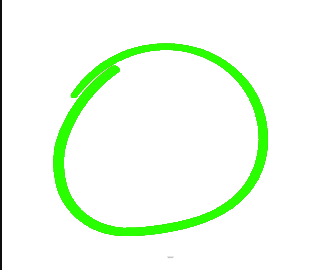 El sistema recuperará un listado de resultados y seleccionaremos el correspondiente, para luego proceder a registrar los cambio.
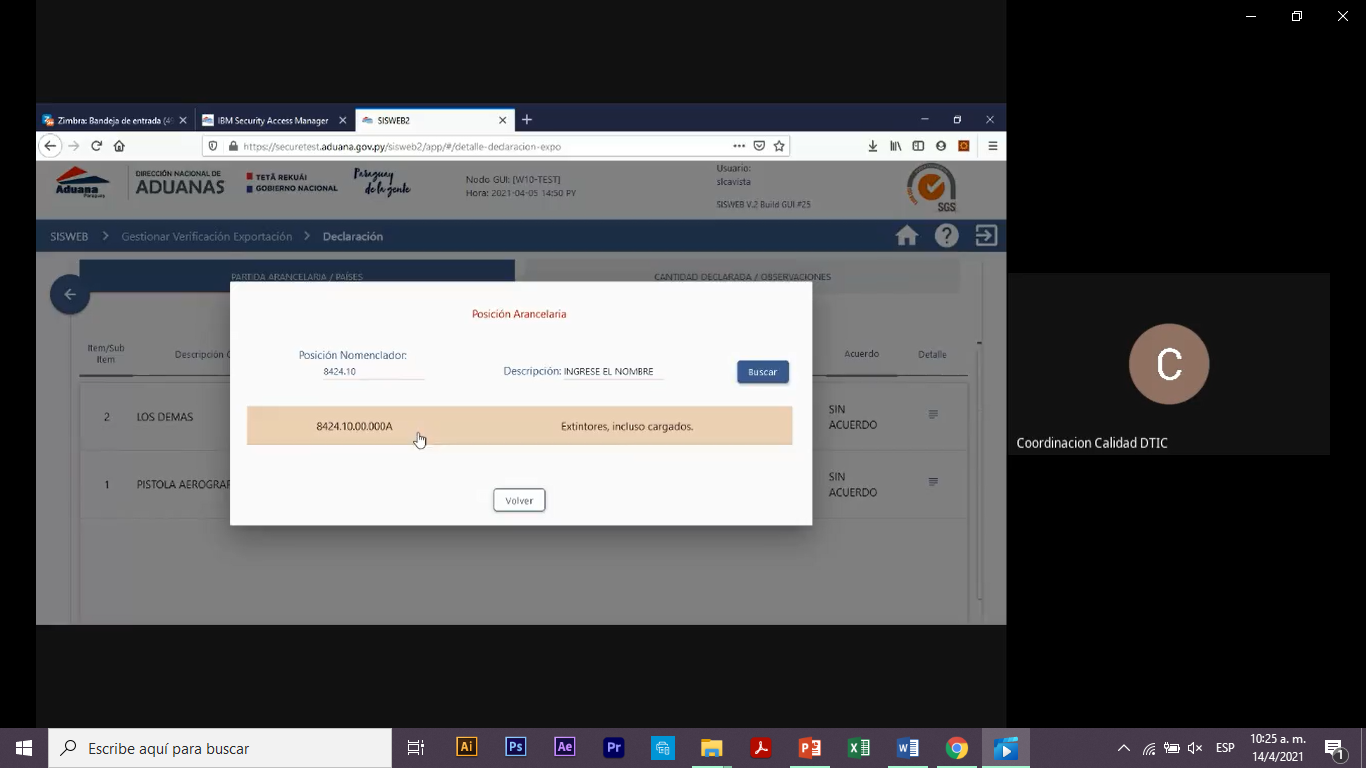 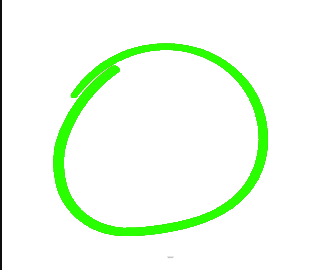 Por último, seleccionaremos la opción “registrar”  y el embarque quedará rechazado.
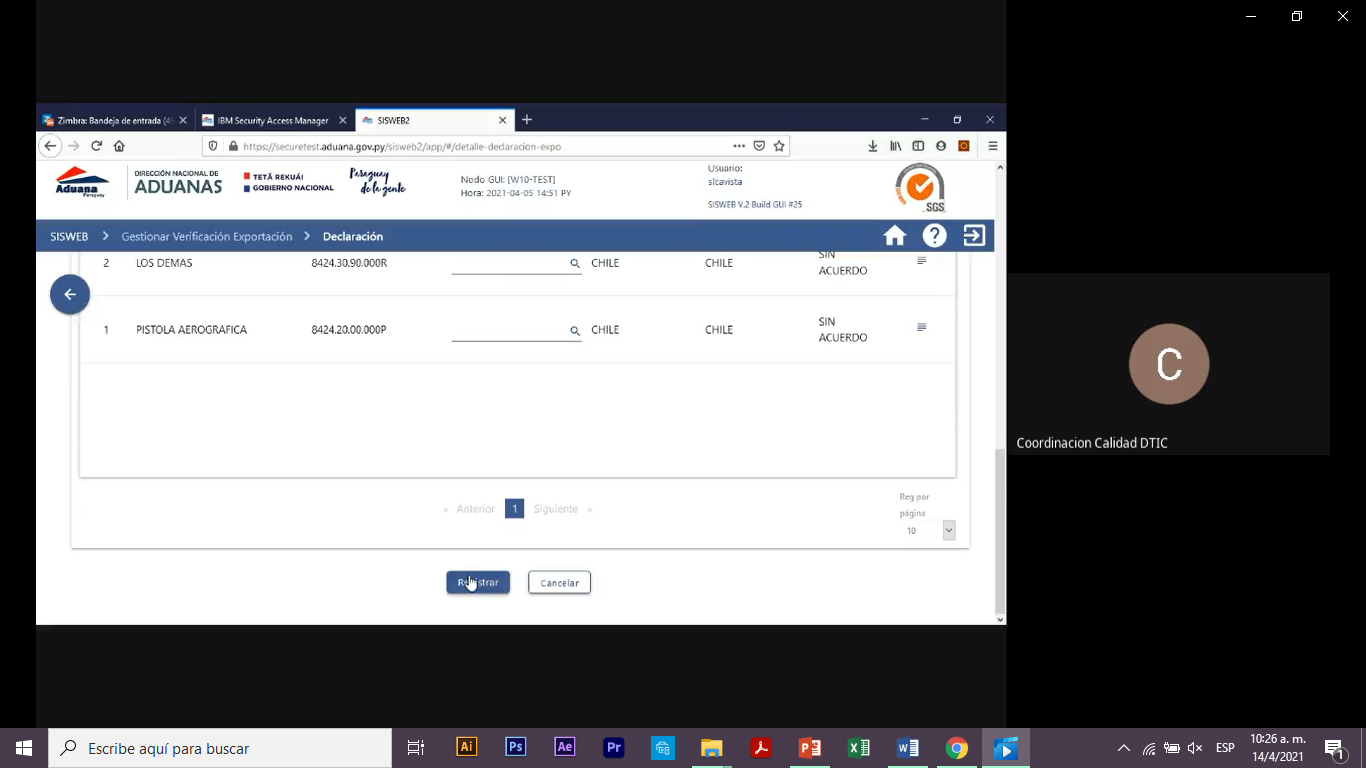 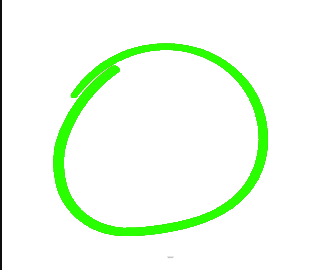 En caso de consultas
exportacion@aduana.gov.py
sofia_apoyo@aduana.gov.py